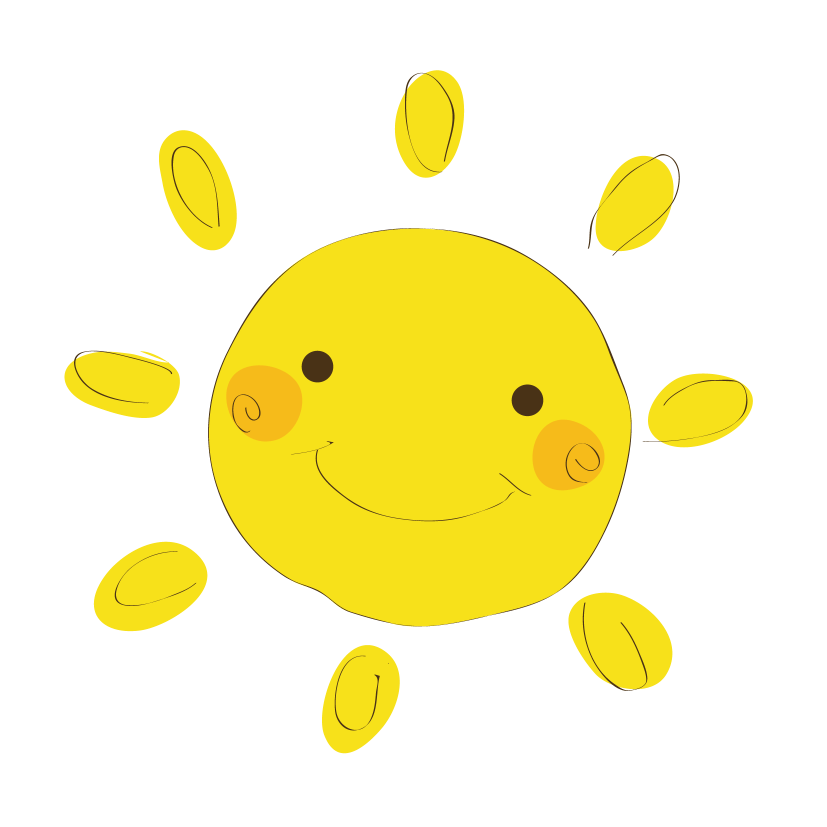 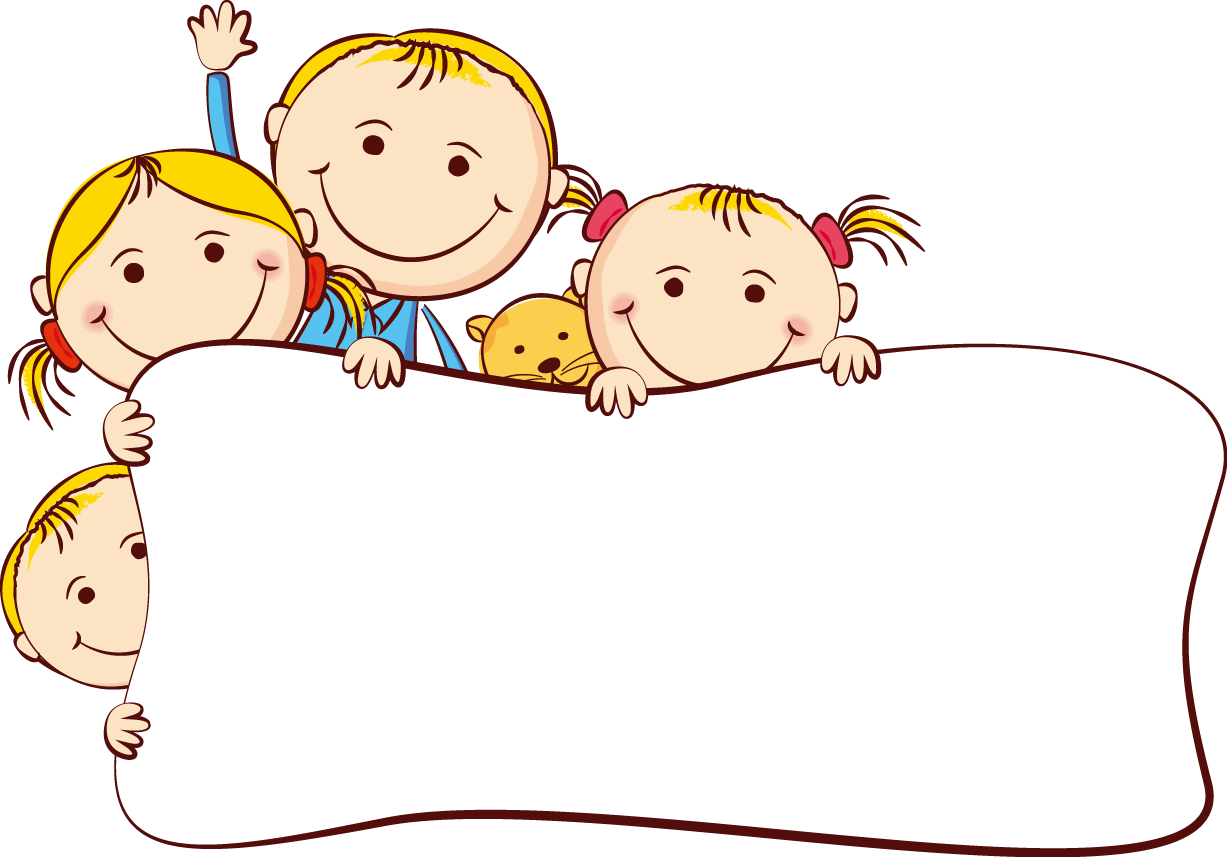 Tiết 3,4 - Bài 2. 
CÁC YẾU TỐ CƠ BẢN CỦA BẢN ĐỒ
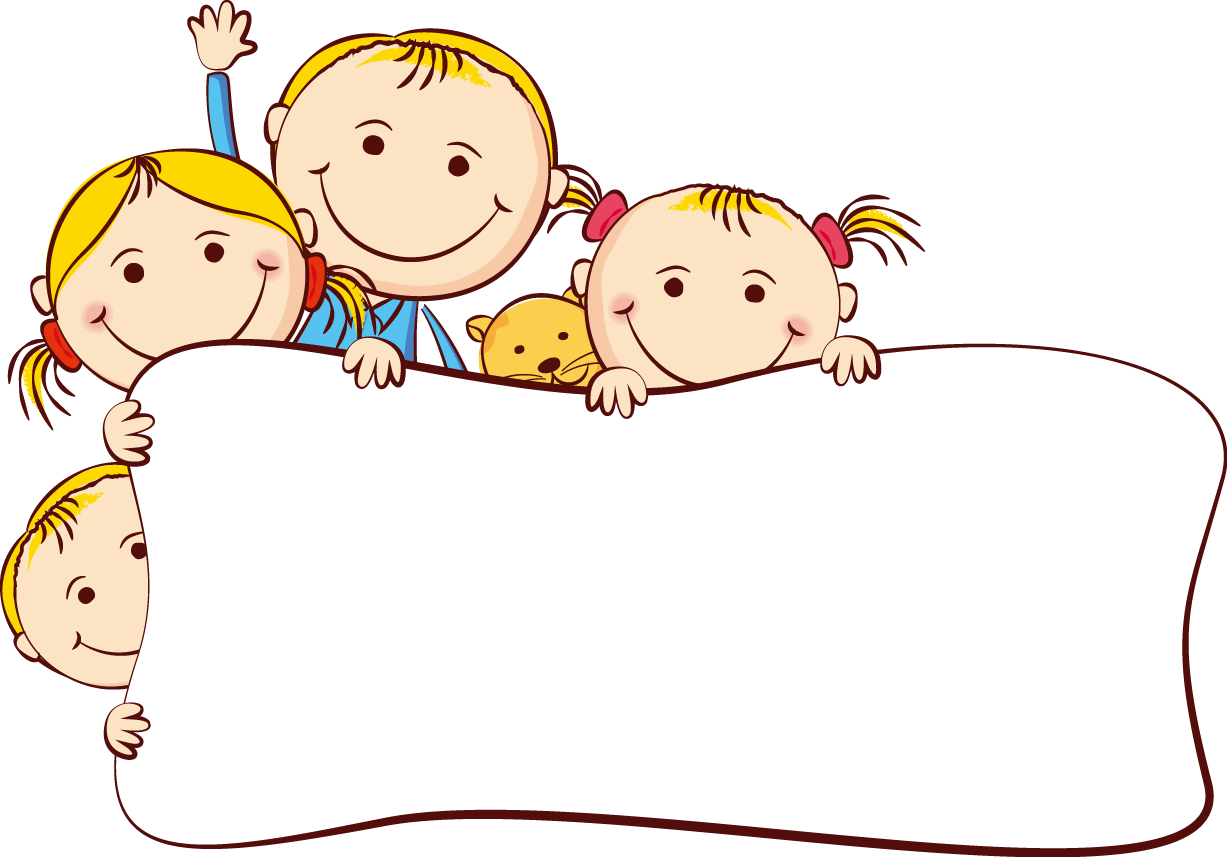 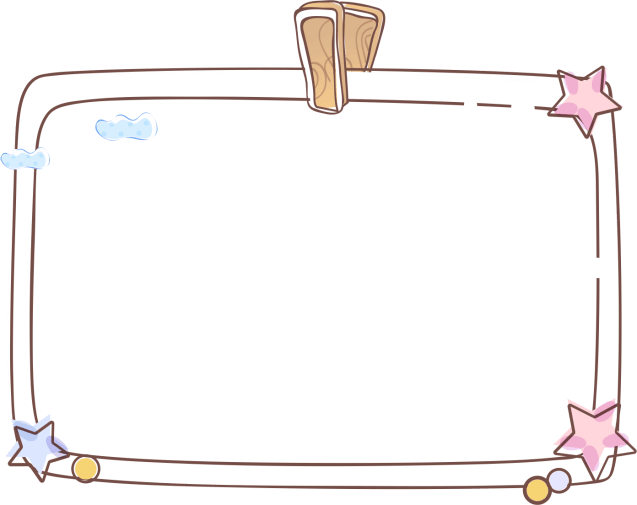 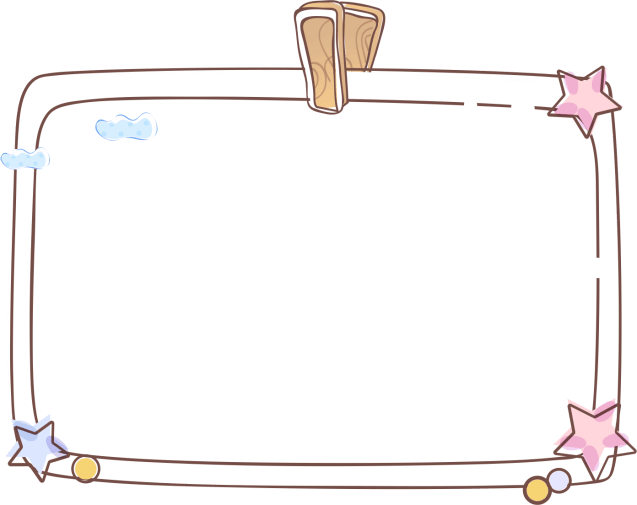 Nội dung 2
Nội dung 1
Bài 2. CÁC YẾU TỐ CƠ BẢN CỦA BẢN ĐỒ
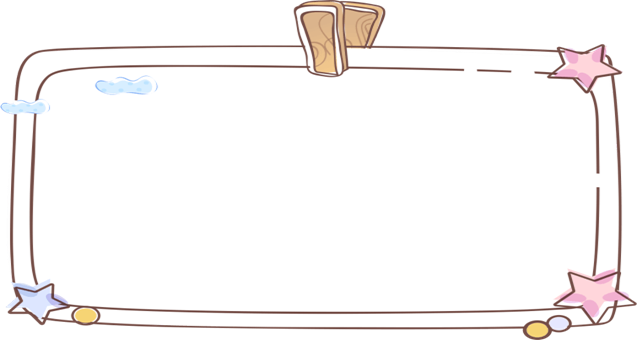 Nội dung 3

Tỉ lệ bản đồ
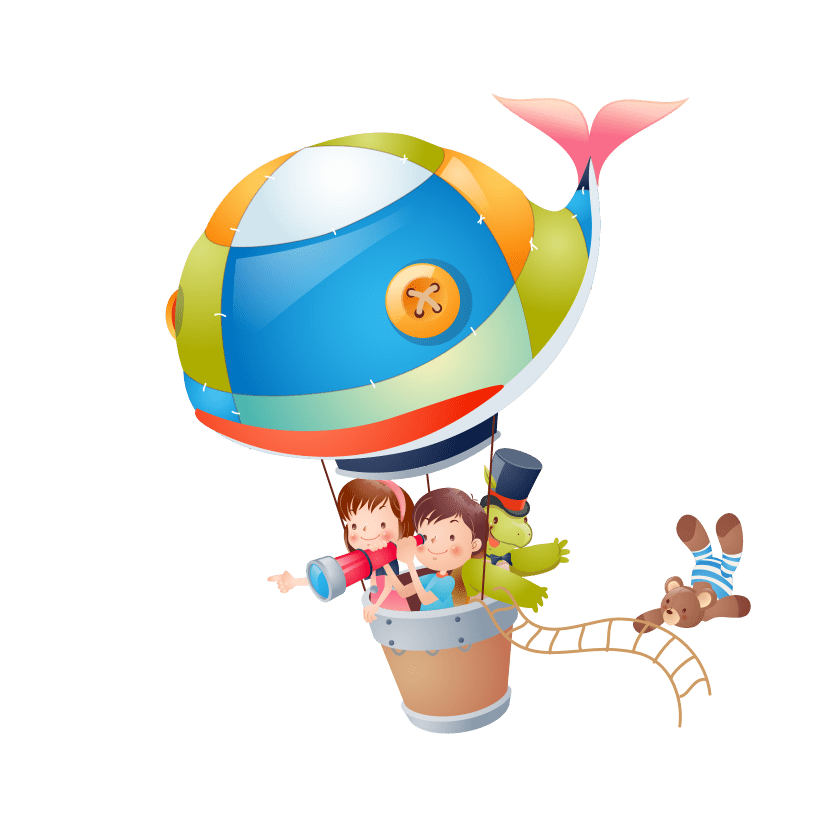 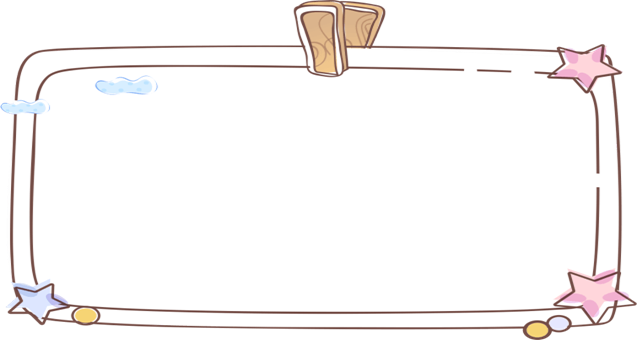 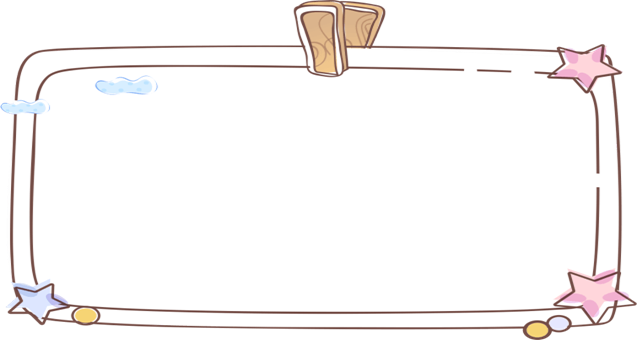 Một số lưới kinh, vĩ tuyến trên bản đồ thế giới
Kí hiệu bản đồ và chú giải bàn đồ
Nội dung 5

Một số bản đồ thông dụng
Nội dung 4

Phương hướng trên bản đồ
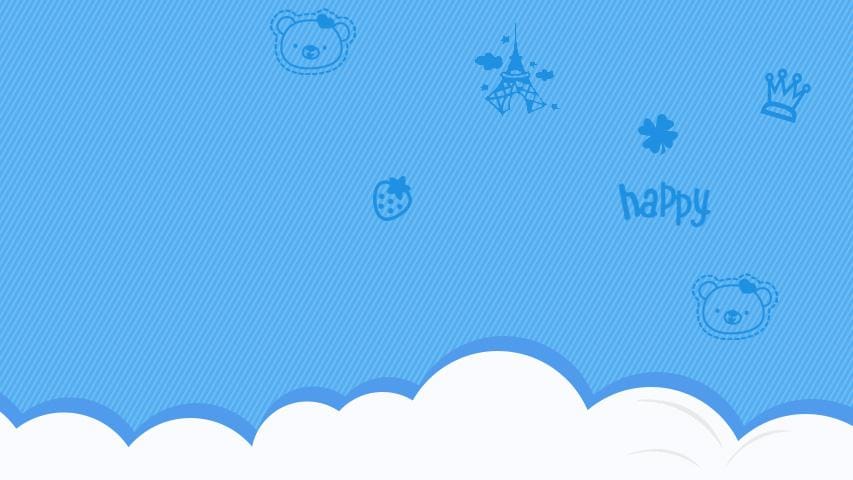 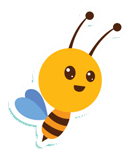 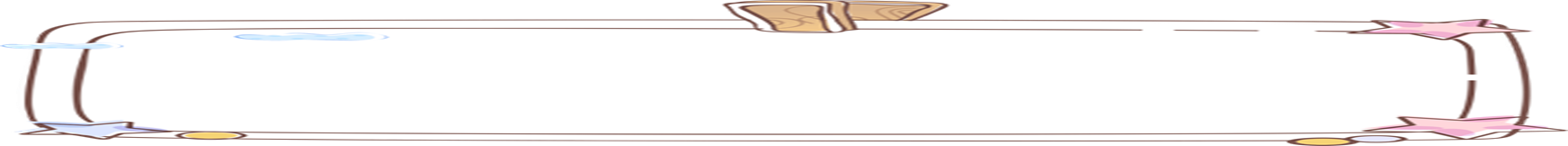 Bài 2. CÁC YẾU TỐ CƠ BẢN CỦA BẢN ĐỒ
KHỞI ĐỘNG
Bài tập tình huống
(?) Lớp bạn A đang có dự định đi tham quan một số địa điểm ở Thủ đô Hà Nội. Địa điểm xuất phát là từ  TP. Cẩm Phả. Lớp bạn A đang loay hoay không biết đường đi như thế nào. Theo em, lớp của bạn A có thể sử dụng gì để tìm được đường đi đến đến Thủ đô Hà Nội?
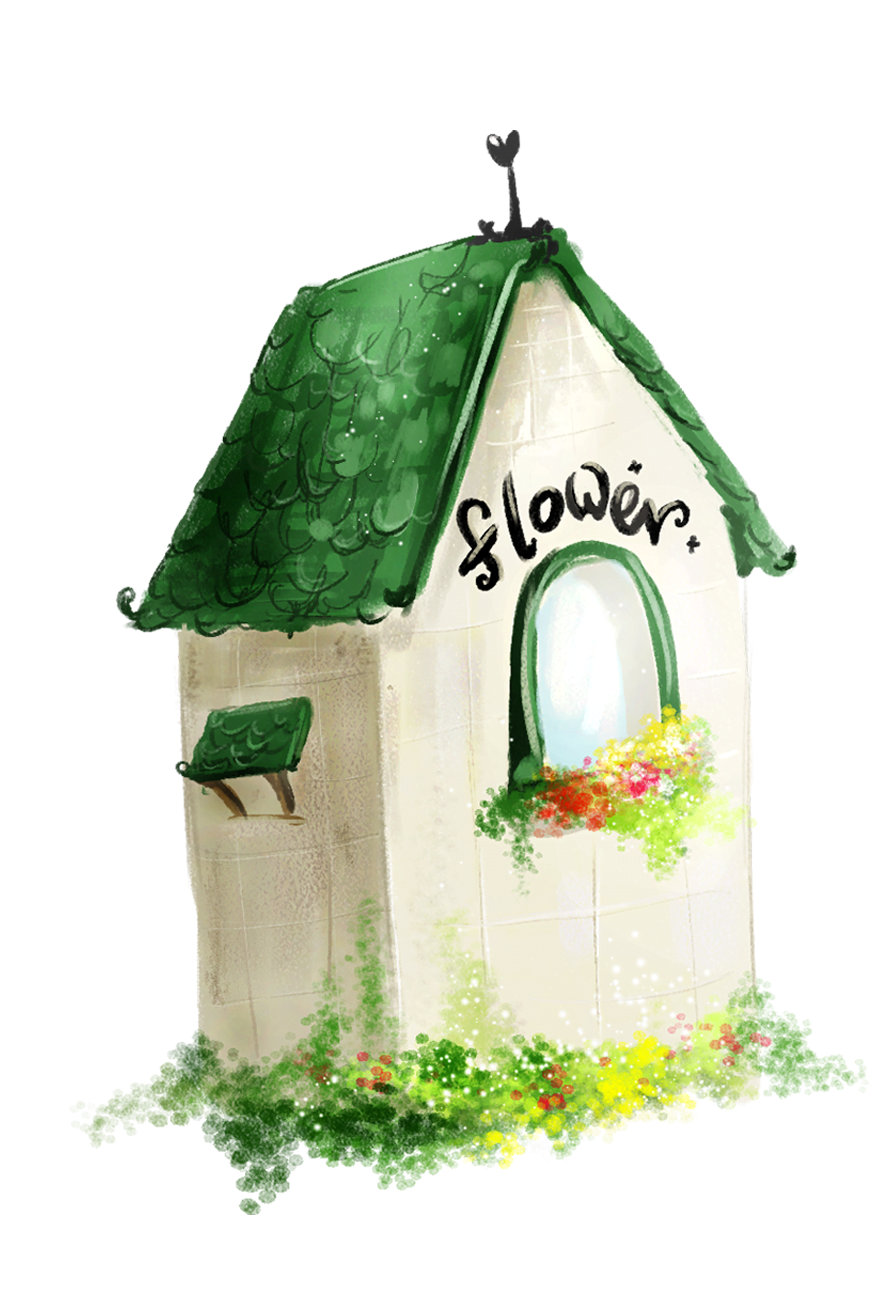 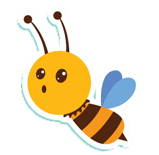 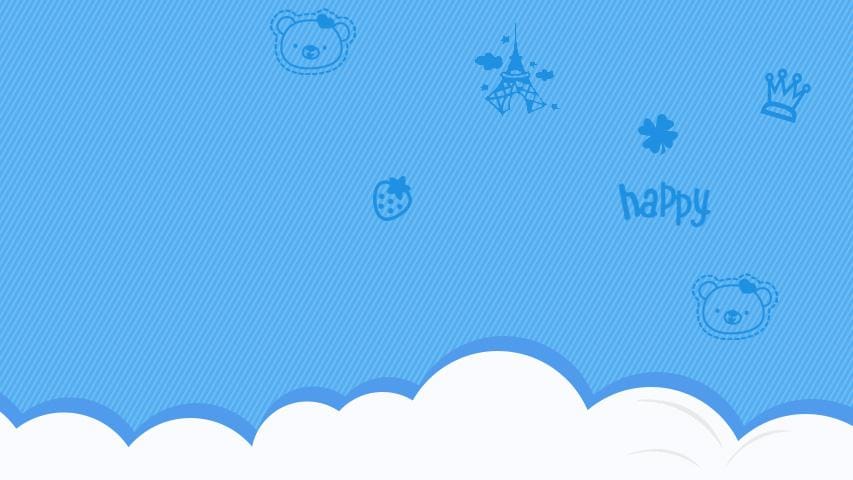 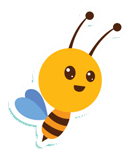 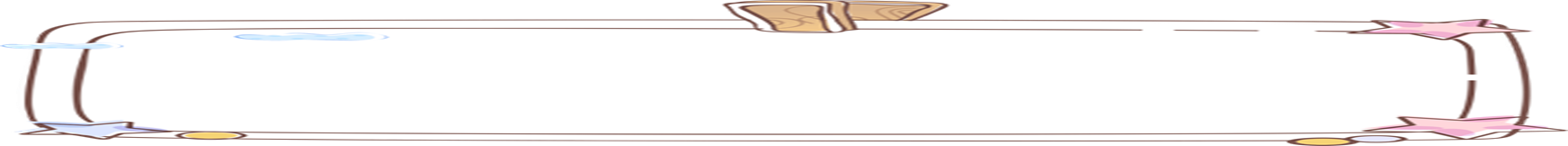 Bài 2. CÁC YẾU TỐ CƠ BẢN CỦA BẢN ĐỒ
1
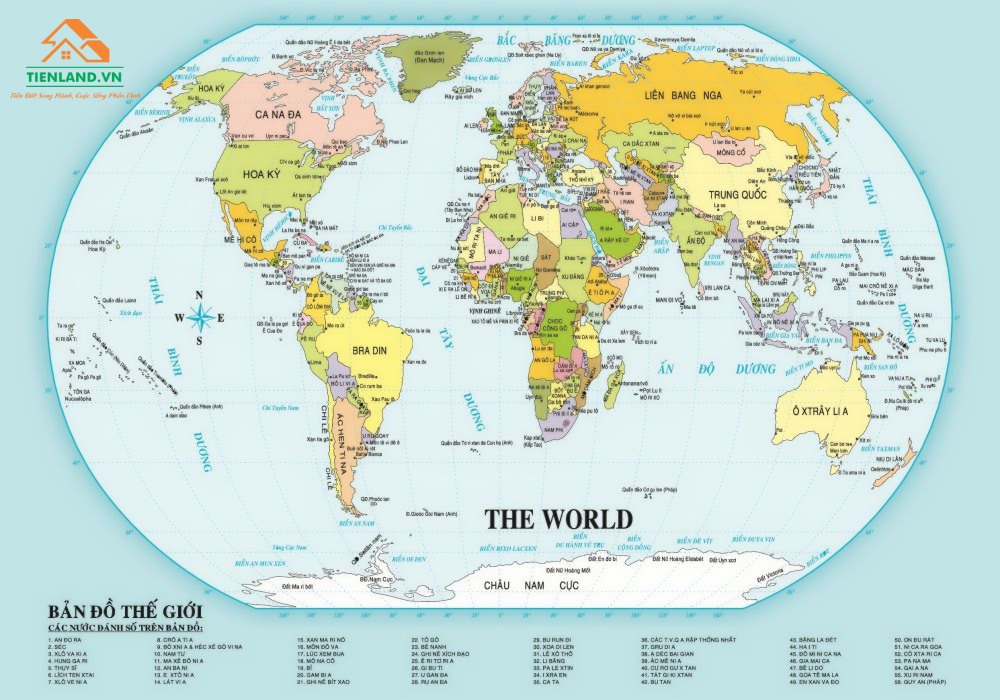 1. Một số lưới kinh, vĩ tuyến trên bản đồ thế giới
- Bản đồ là hình vẽ thu nhỏ tương đối chính xác của một khu vực hoặc toàn bộ bề mặt Trái Đất.
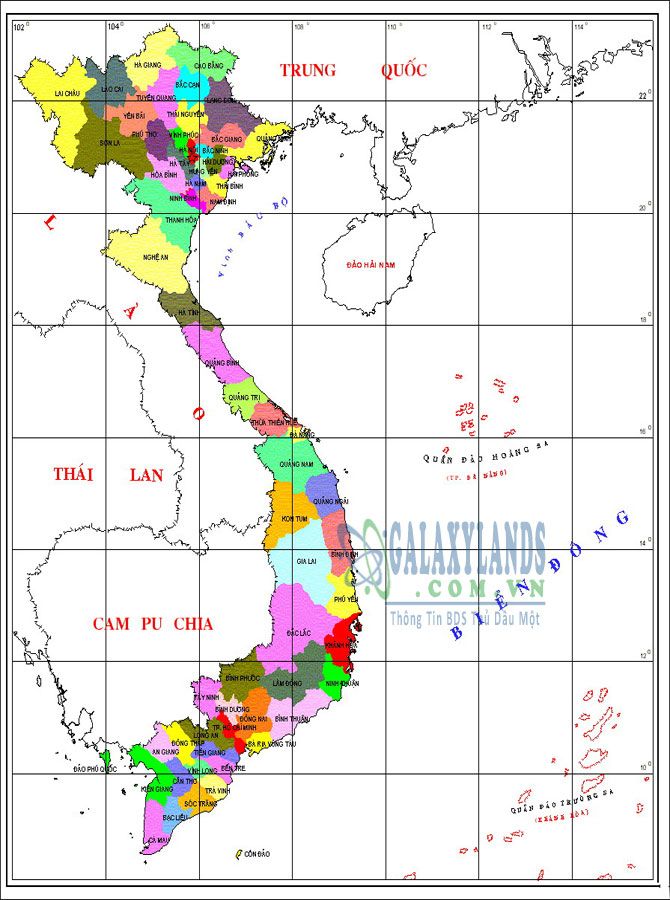 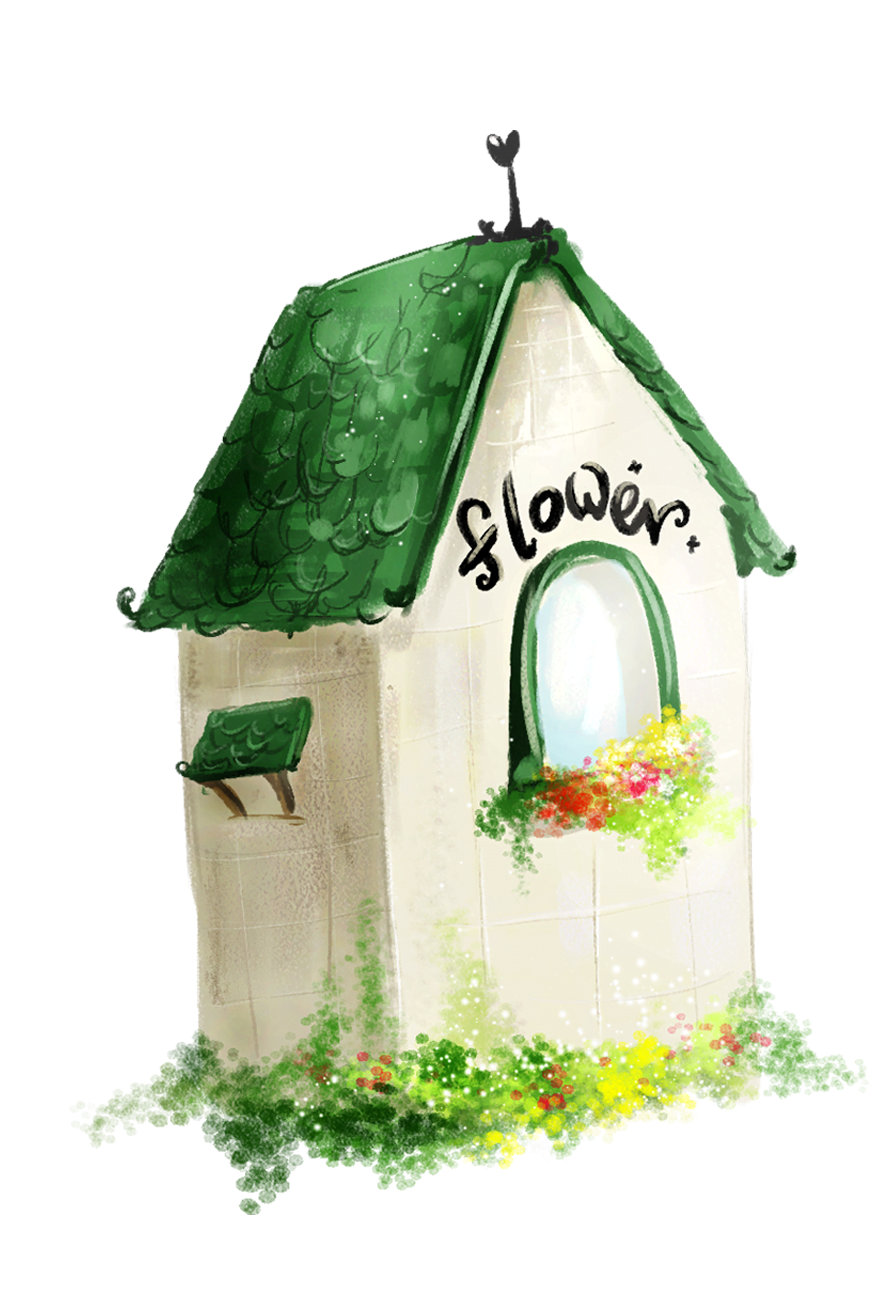 Bản đồ thế giới
Bản đồ là gì?
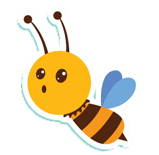 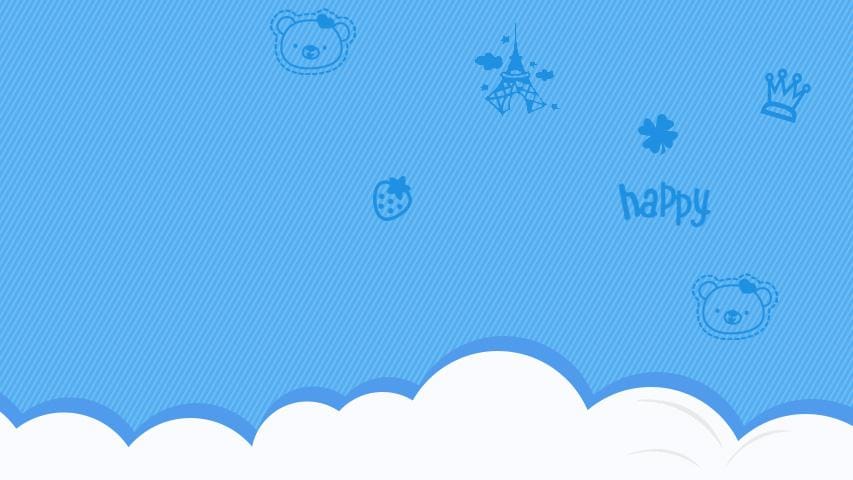 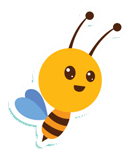 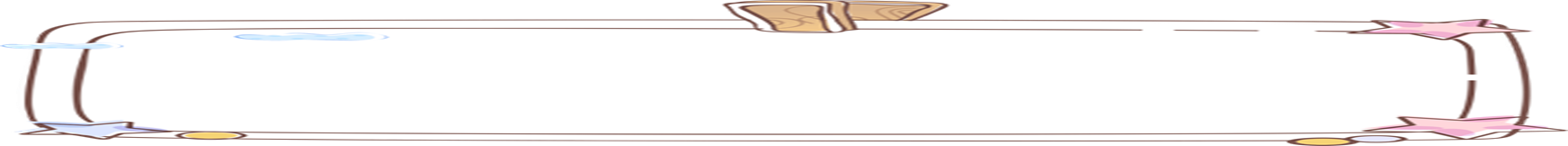 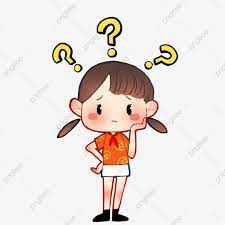 Bài 2. CÁC YẾU TỐ CƠ BẢN CỦA BẢN ĐỒ
1
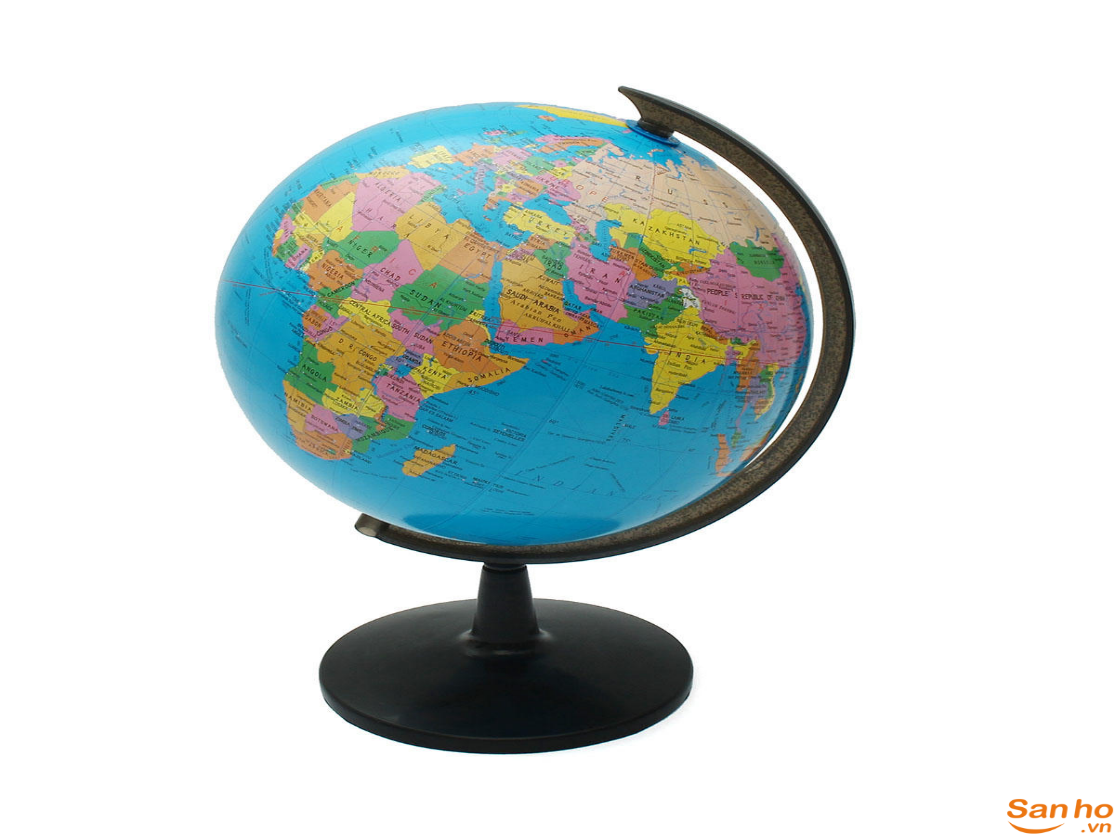 ? Để thể hiện toàn bộ Trái Đất thì giữa quả Địa Cầu và bản đồ, phương tiện nào thể hiện đúng hơn?
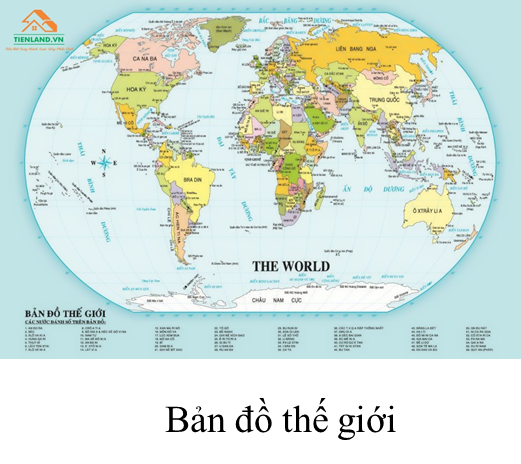 Quả địa cầu
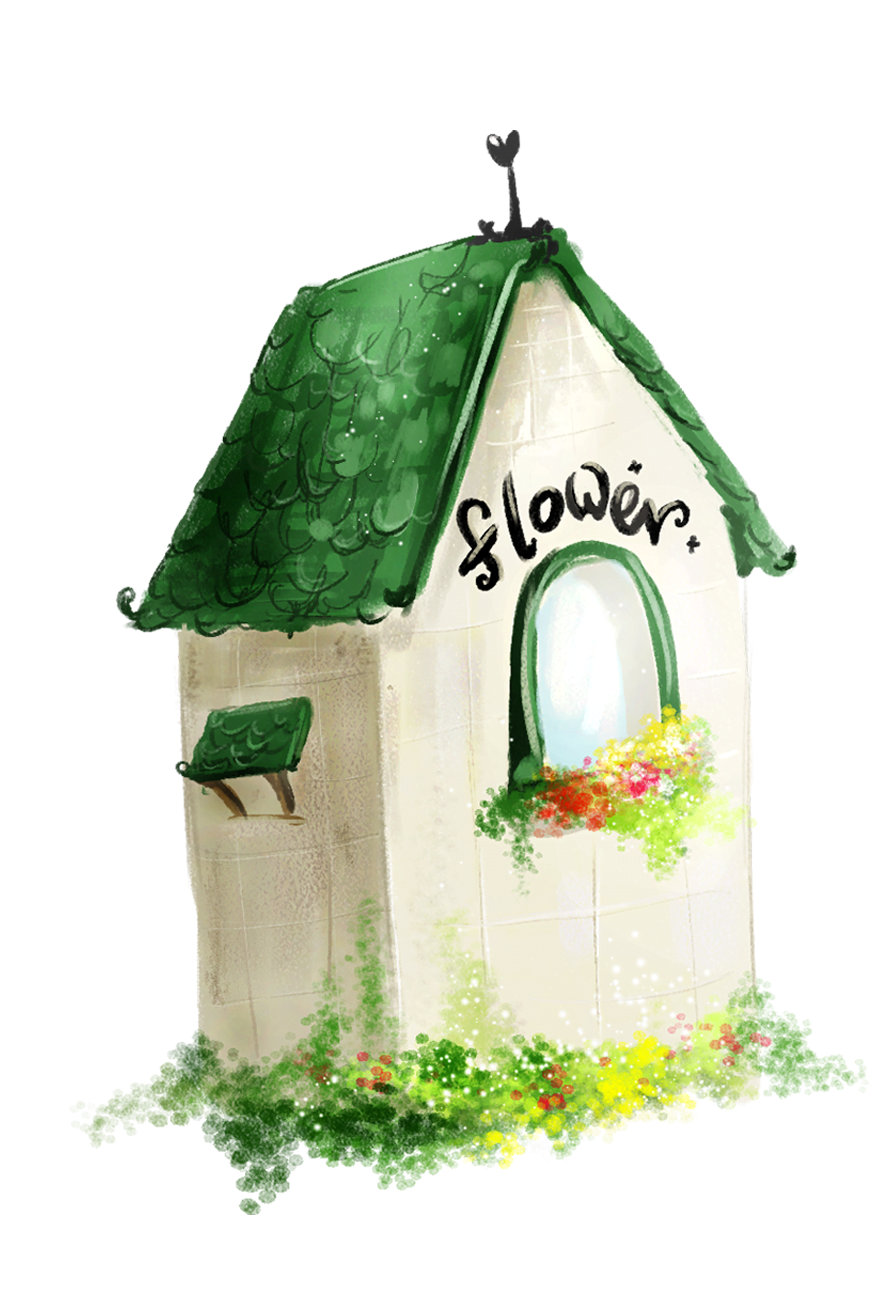 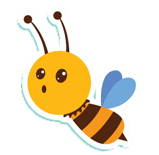 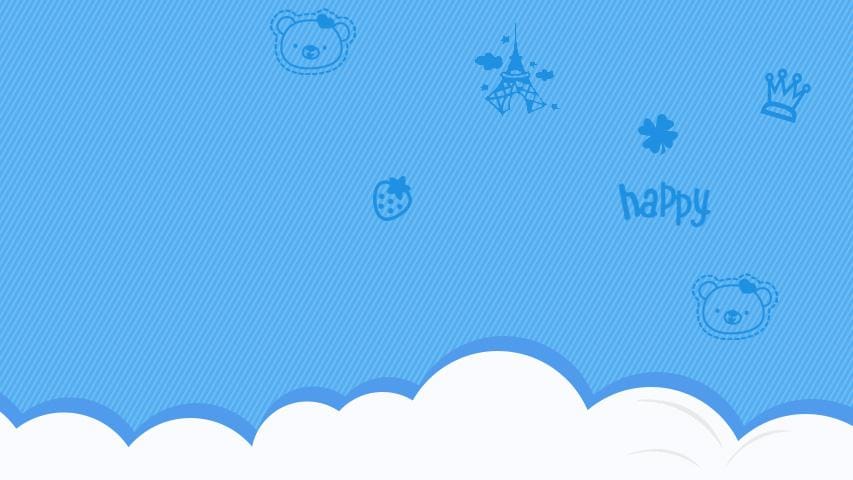 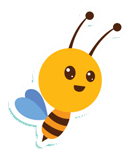 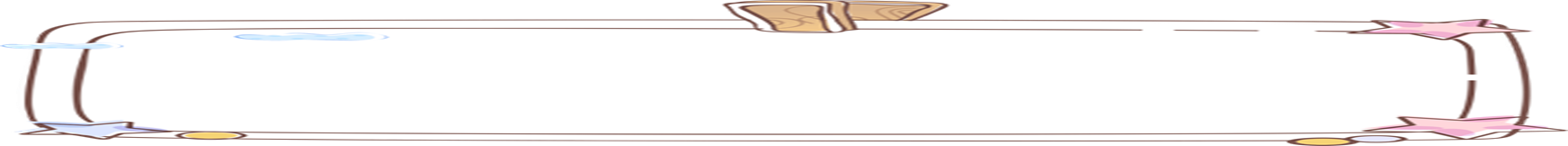 Bài 2. CÁC YẾU TỐ CƠ BẢN CỦA BẢN ĐỒ
1
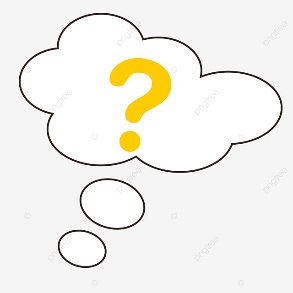 1. Một số lưới kinh, vĩ tuyến trên bản đồ thế giới
Quan sát H2.2 và H2.3
- Bản đồ là hình vẽ thu nhỏ tương đối chính xác của một khu vực hoặc toàn bộ bề mặt Trái Đất.
1. Cho biết hình nào có độ chính xác hơn khi thể hiện toàn bộ bề mặt Trái Đất trên bề mặt bản đồ?
- Phép chiếu bản đồ là quá trình chuyển bề mặt cong của TĐ lên mặt phẳng.
2. Hãy nhận xét về diện tích đảo Grin-len so với lục địa Nam Mỹ.
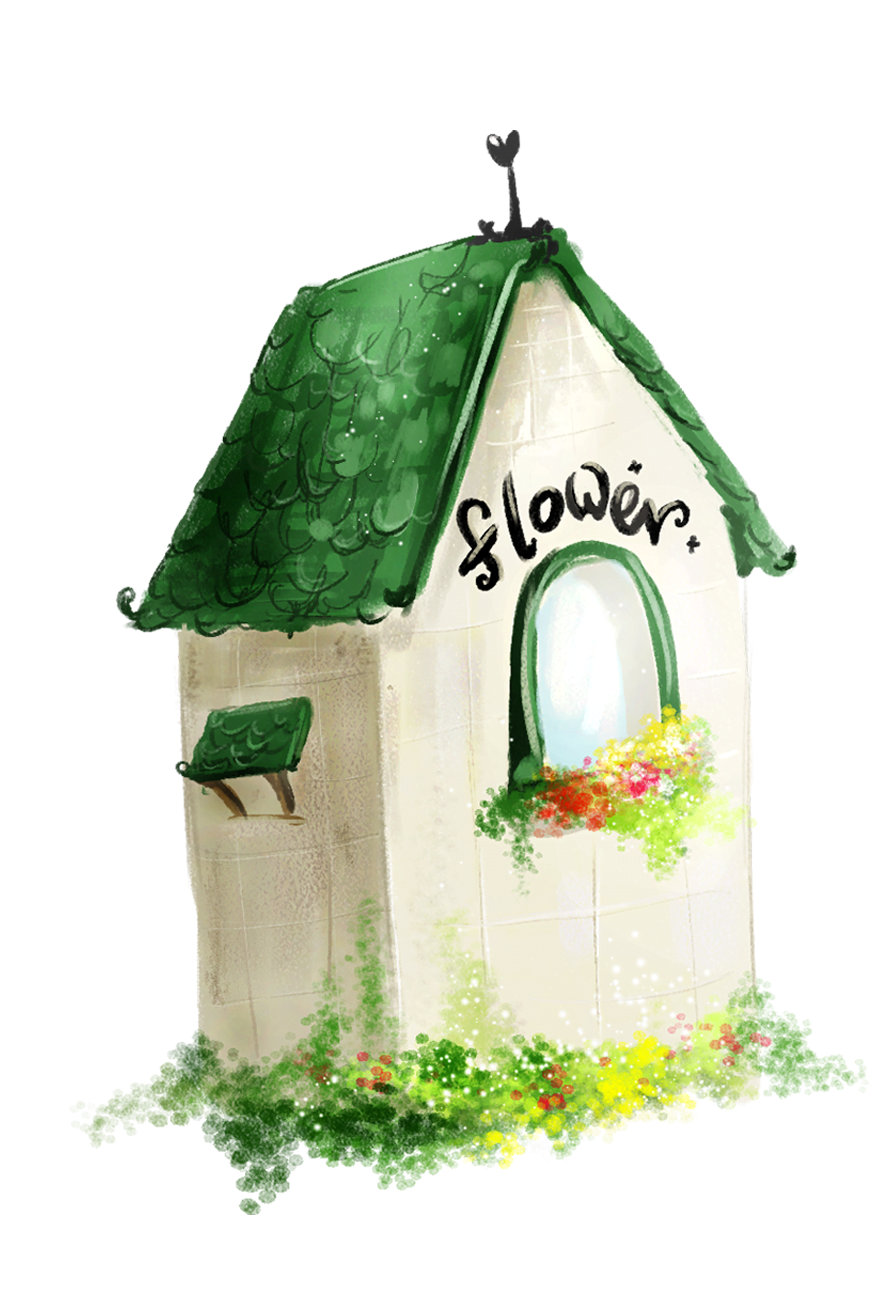 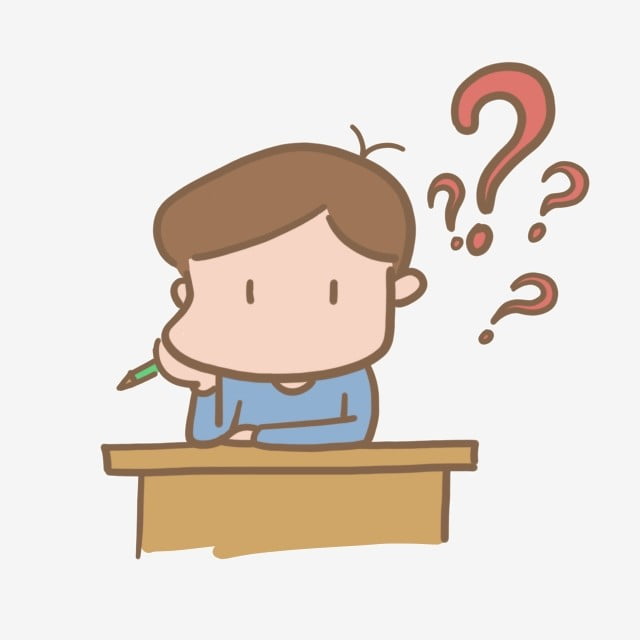 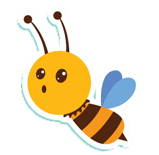 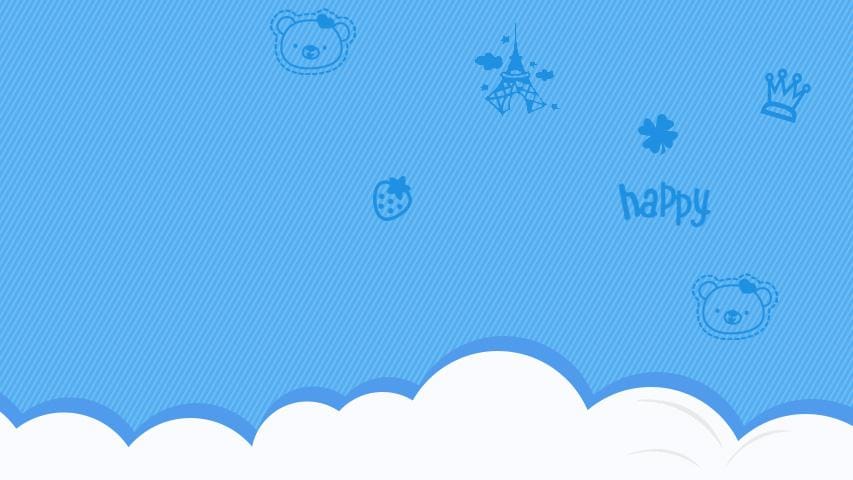 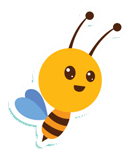 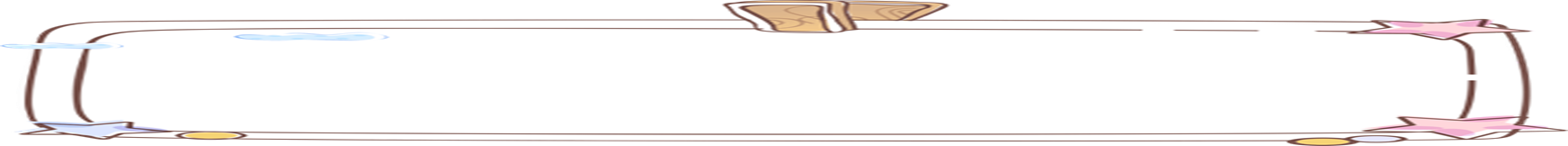 Bài 2. CÁC YẾU TỐ CƠ BẢN CỦA BẢN ĐỒ
1
Mô hình dạng lưới kinh, vĩ tuyến ở mỗi bản đồ
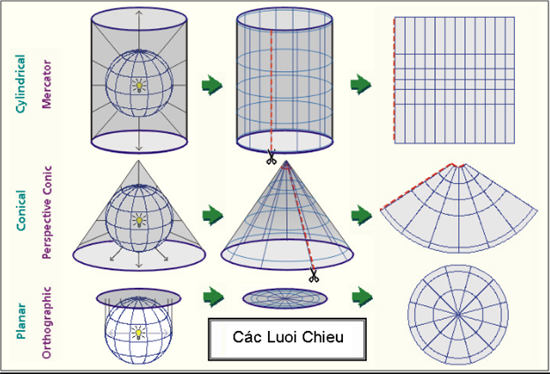 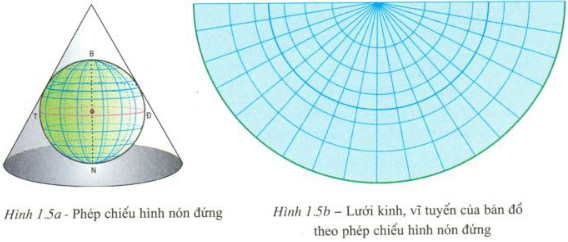 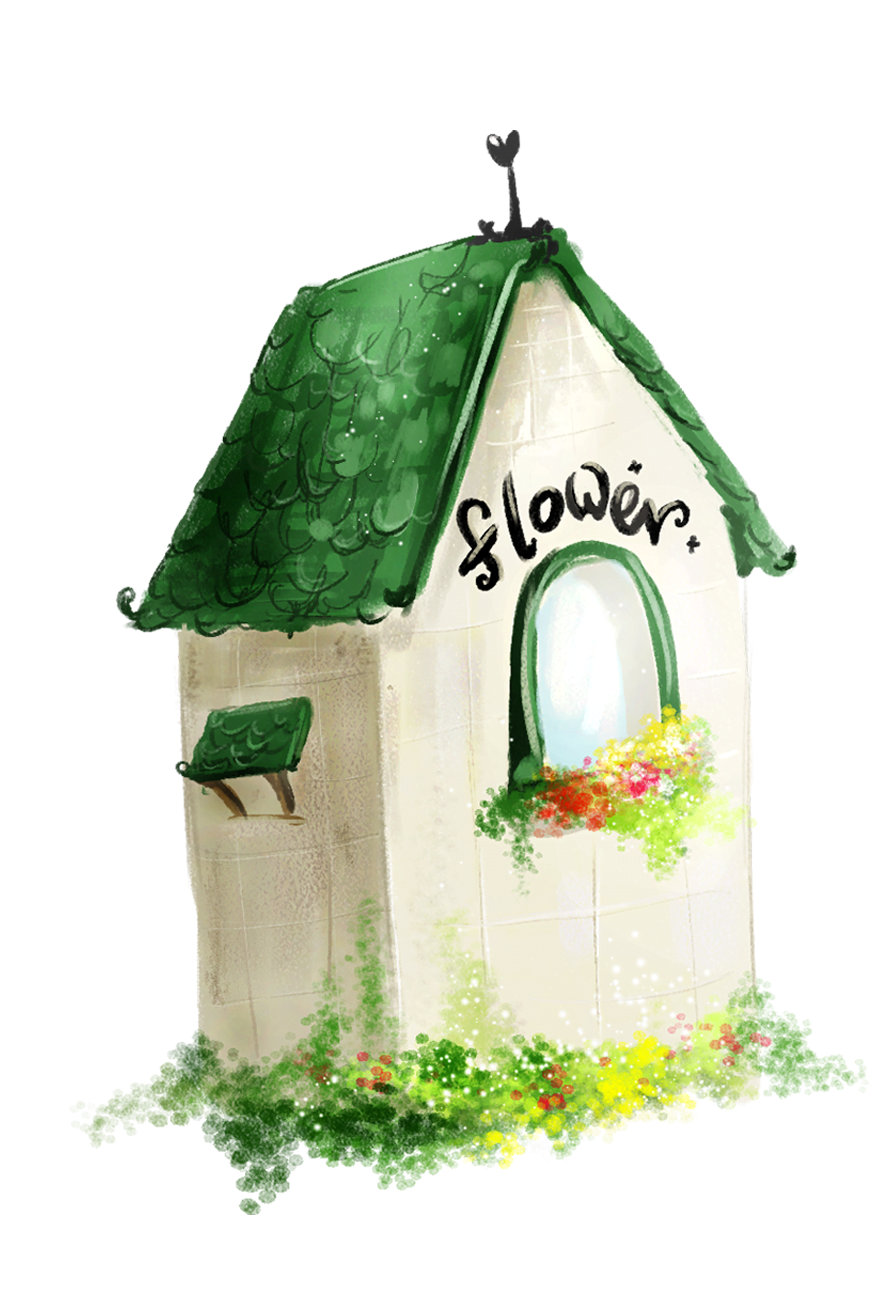 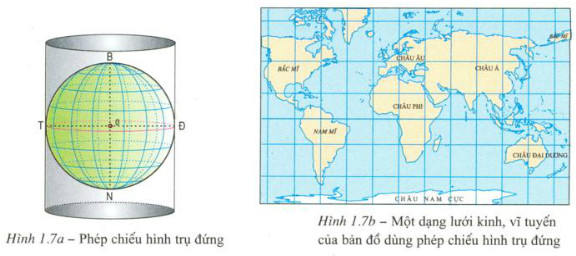 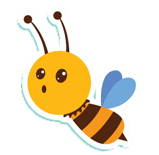 Mô tả lại hệ thống kinh, vĩ tuyến ở mỗi hình và cho nhận xét?
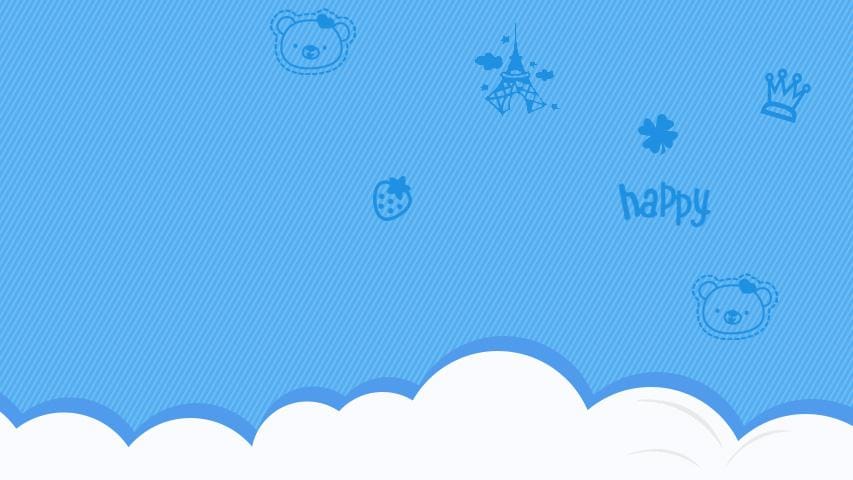 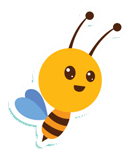 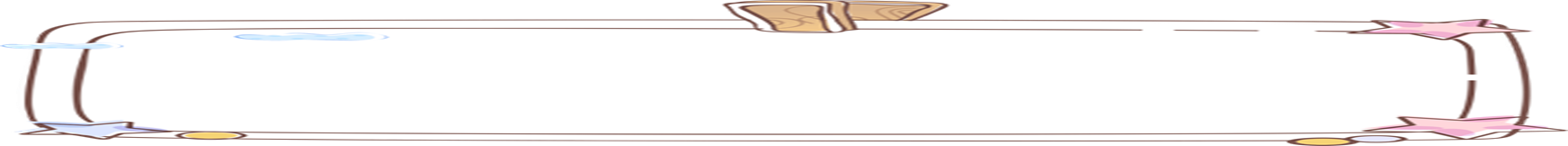 Bài 2. CÁC YẾU TỐ CƠ BẢN CỦA BẢN ĐỒ
1
1. Một số lưới kinh, vĩ tuyến trên bản đồ thế giới
- Bản đồ là hình vẽ thu nhỏ tương đối chính xác của một khu vực hoặc toàn bộ bề mặt Trái Đất.
- Phép chiếu bản đồ là quá trình chuyển bề mặt cong của TĐ lên mặt phẳng.
- Với mỗi phép chiếu bản đồ, lưới kinh vĩ tuyến có đặc điểm khác nhau.
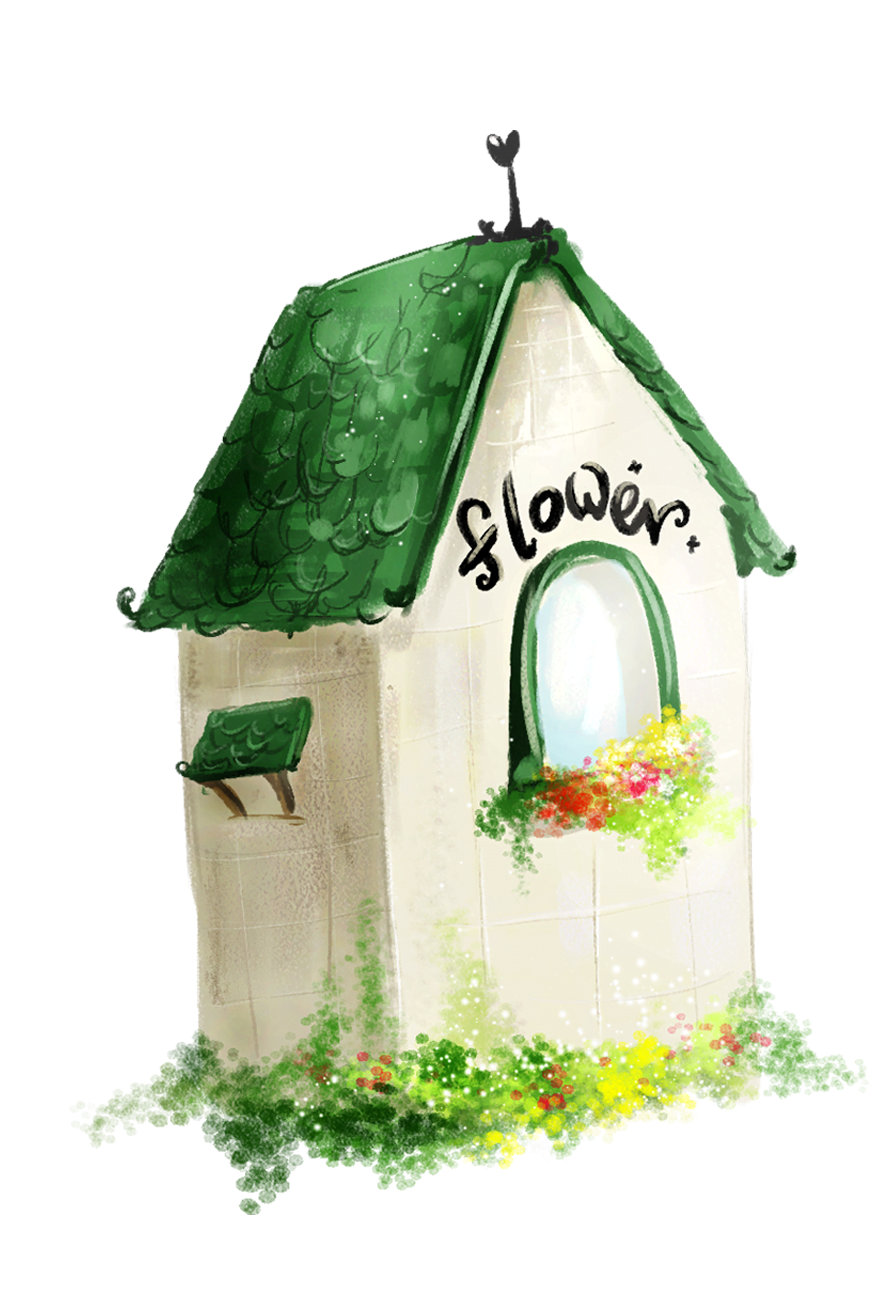 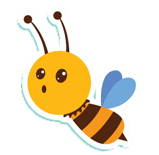 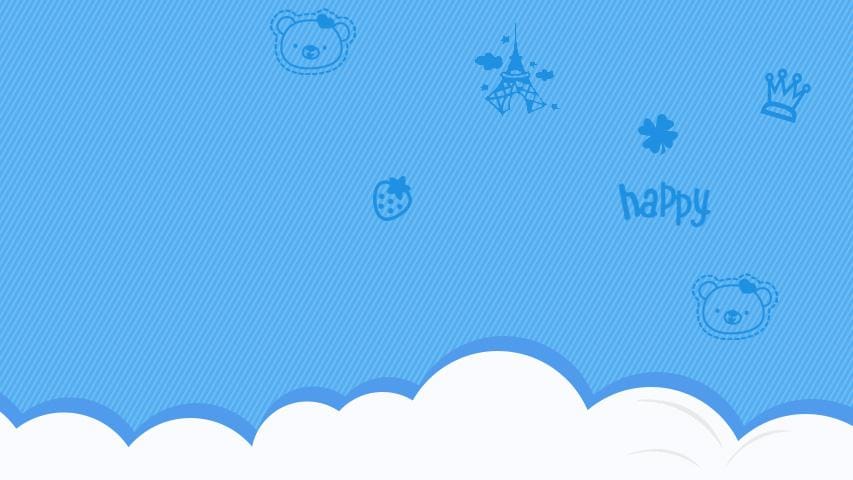 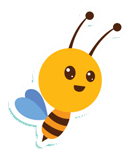 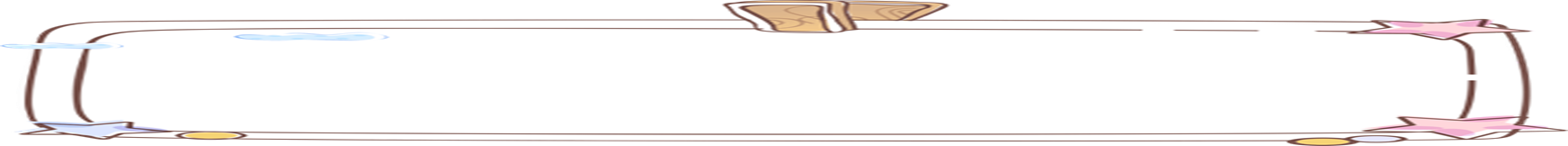 1
Bài 2. CÁC YẾU TỐ CƠ BẢN CỦA BẢN ĐỒ
Quan sát hình 2.4, hình 2.5, hình 2.6, hình 2.7 SGK trang 108, em hãy hoàn thành bài tập
2. Kí hiệu bản đồ và chú giải bản đồ
- KHBĐ là những hình vẽ, đường nét, màu sắc, … mang tính qui ước dùng để thể hiện các đối tượng địa lí trên bản đồ.
PHIẾU HỌC TẬP SỐ 1
- KHBĐ được chia thành các loại: kí hiệu điểm, đường, diện tích và thành 3 dạng: kí hiệu hình học, chữ và tượng hình.
*Lưu ý: Đối với bản đồ địa hình người ta sử dụng đường đồng mức hoặc thang màu.
- Chú giải bản đồ: gồm hệ thống các kí hiệu và ý nghĩa của các kí hiệu đó để người đọc hiểu được nội dung bản đồ.
Quan sát hình 2.6A và hình 2.6B, hãy cho biết yếu tố địa hình được thể hiện trên bảng chú giải nào.
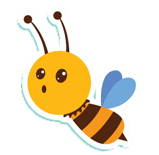 Quan sát hình 2.7, hãy cho biết trên hình đã sử dụng các loại kí hiệu nào và các dạng kí hiệu nào. Lấy ví dụ cụ thể.
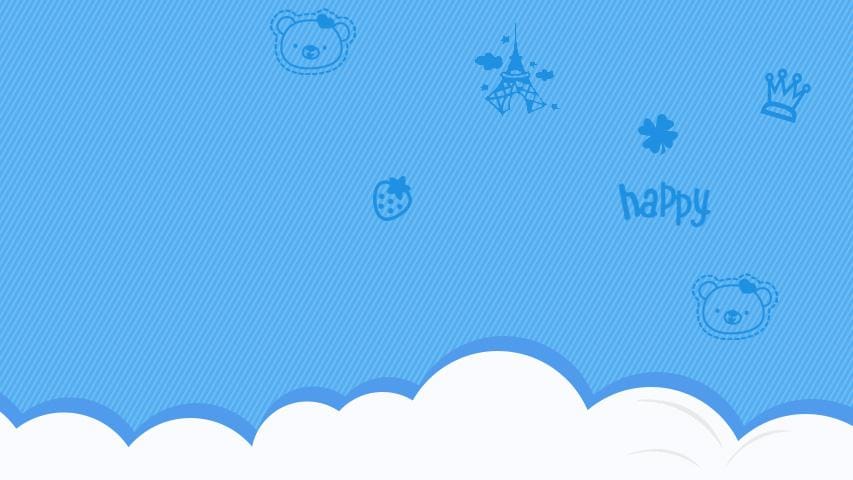 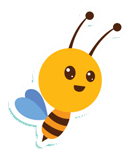 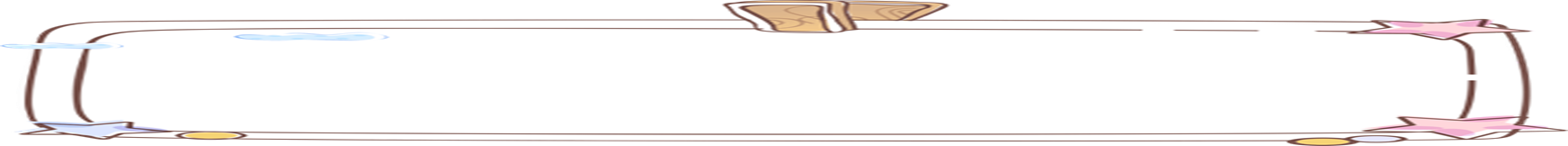 1
Bài 2. CÁC YẾU TỐ CƠ BẢN CỦA BẢN ĐỒ
2. Kí hiệu bản đồ và chú giải bản đồ
- KHBĐ là những hình vẽ, đường nét, màu sắc, … mang tính qui ước dùng để thể hiện các đối tượng địa lí trên bản đồ.
- KHBĐ được chia thành các loại: kí hiệu điểm, đường, diện tích và thành 3 dạng: kí hiệu hình học, chữ và tượng hình.
*Lưu ý: Đối với bản đồ địa hình người ta sử dụng đường đồng mức hoặc thang màu.
- Chú giải bản đồ: gồm hệ thống các kí hiệu và ý nghĩa của các kí hiệu đó để người đọc hiểu được nội dung bản đồ.
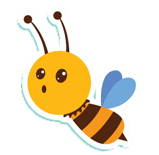 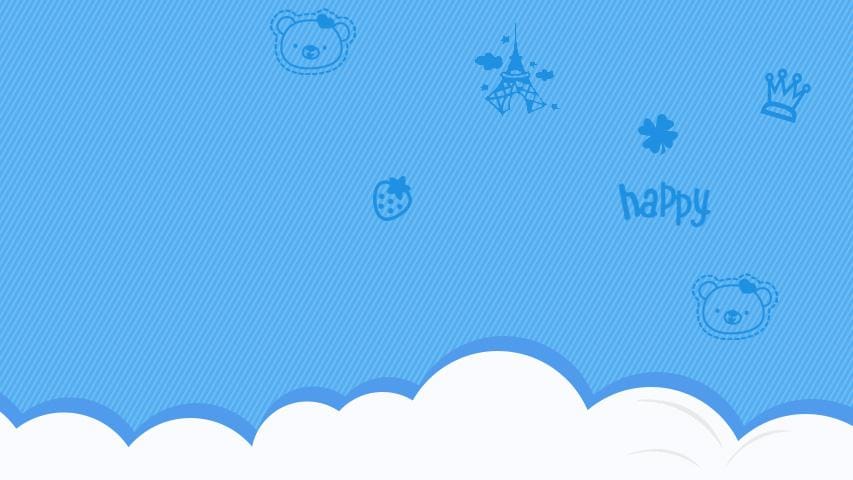 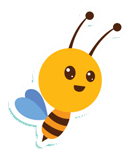 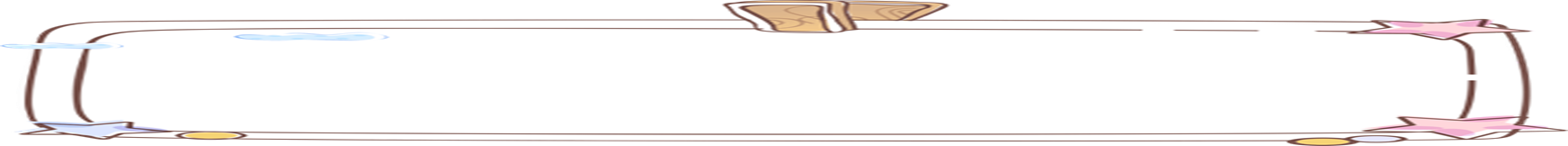 Bài 2. CÁC YẾU TỐ CƠ BẢN CỦA BẢN ĐỒ
1
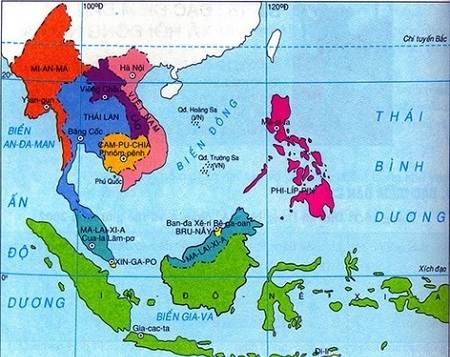 3.Tỉ lệ bản đồ
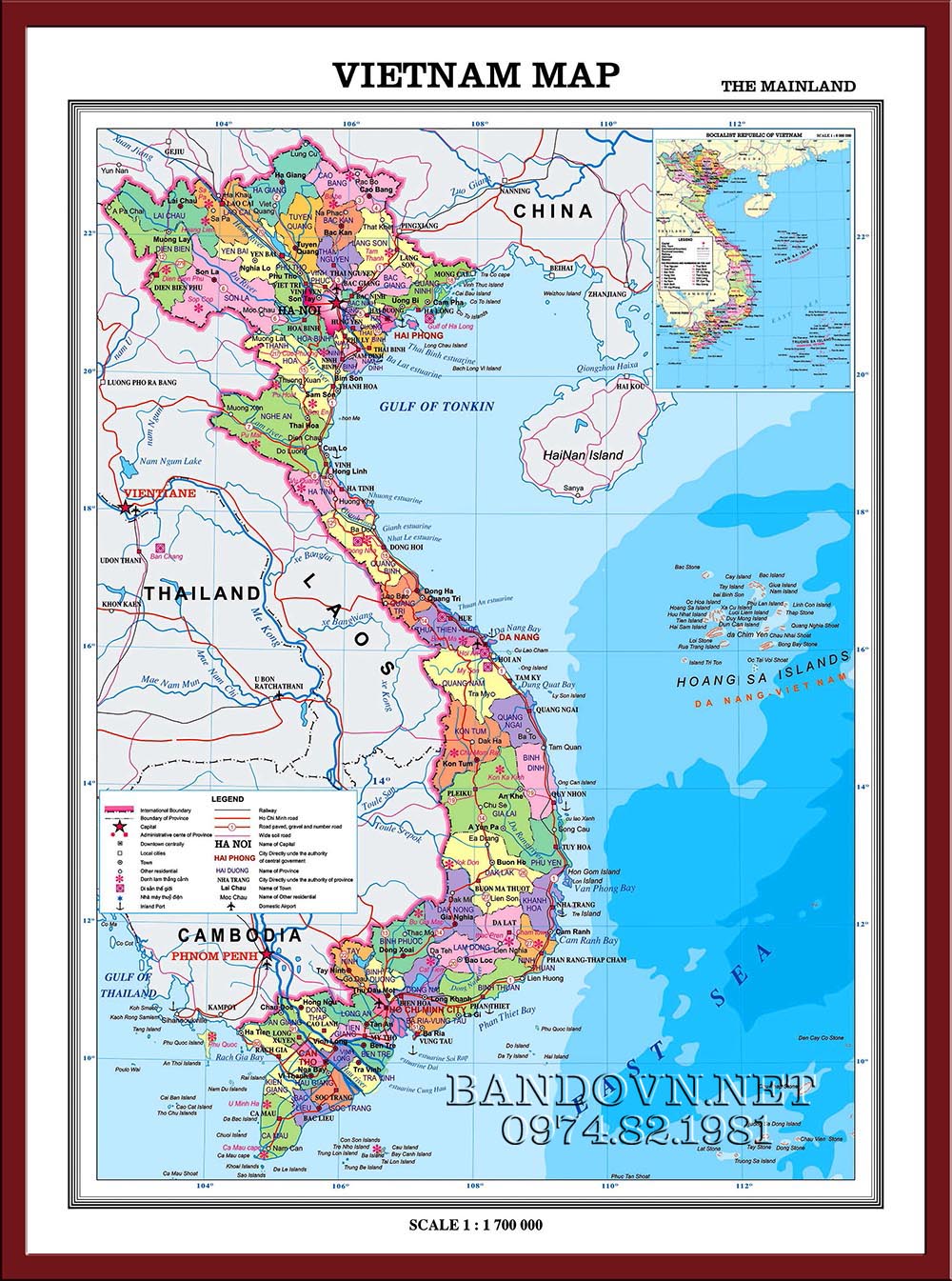 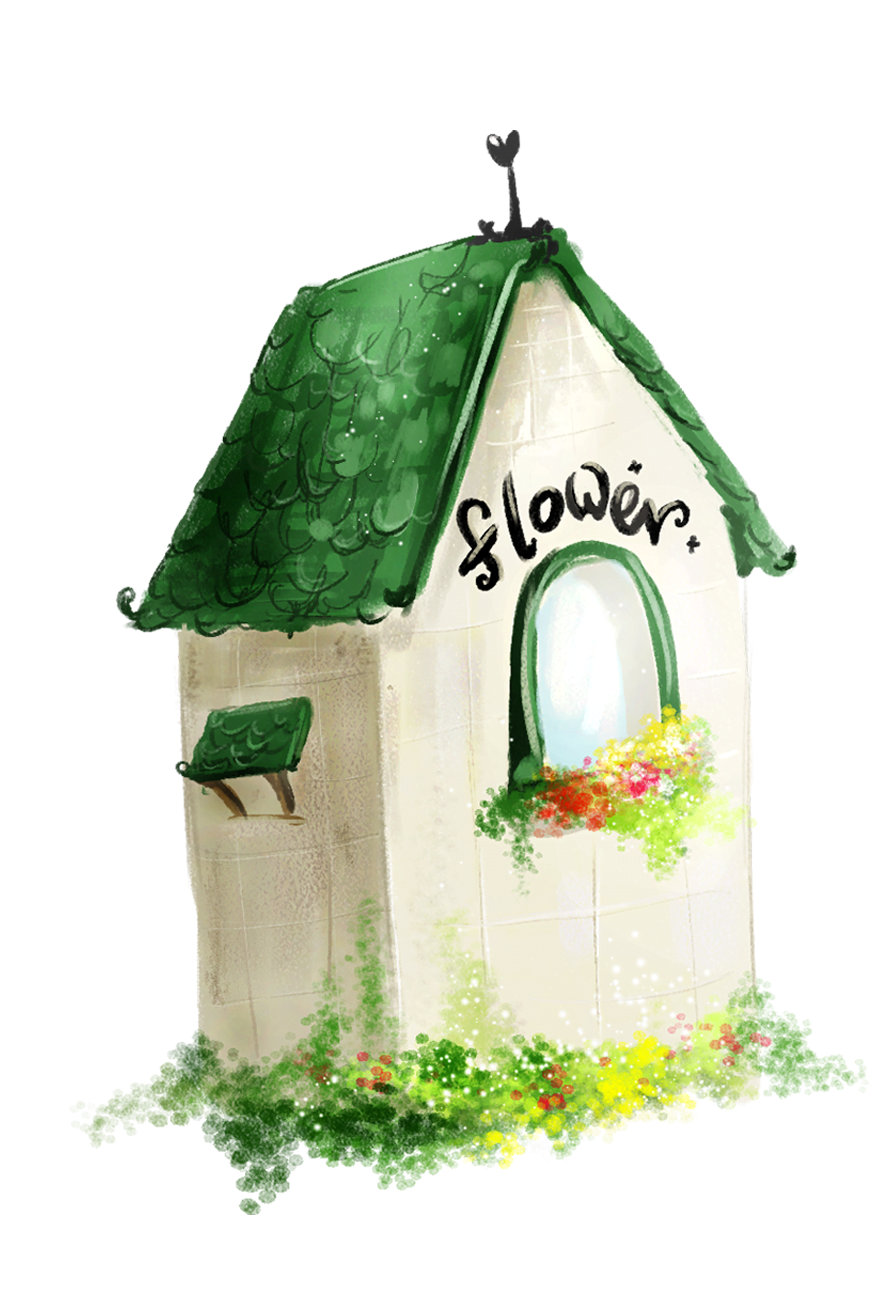 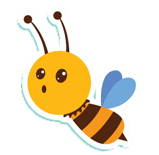 Bản đồ Việt Nam trong khu vực Đông Nam Á
? Nhận xét về kích thước lãnh thổ Việt Nam và mức độ chi tiết về nội dung của hai bản đồ và tại sao có sự khác nhau đó?
Bản đồ Việt Nam
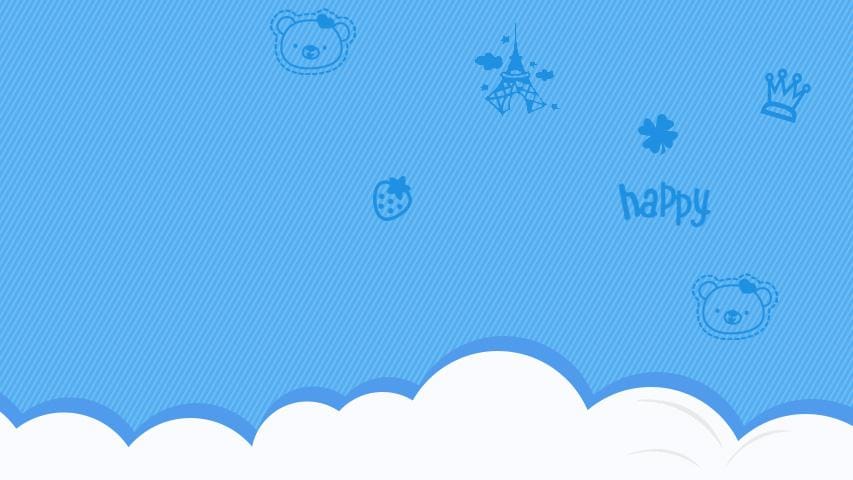 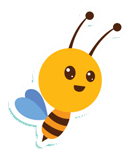 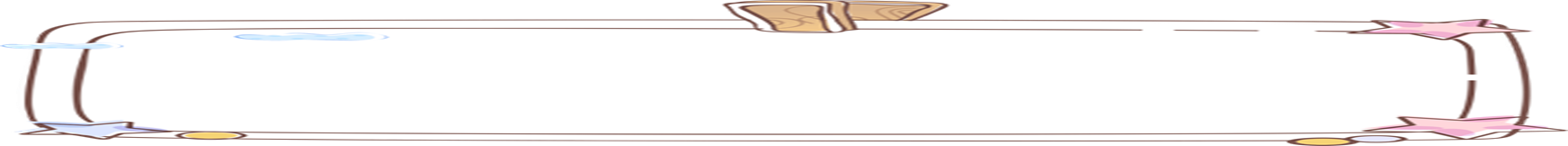 Bài 2. CÁC YẾU TỐ CƠ BẢN CỦA BẢN ĐỒ
1
3.Tỉ lệ bản đồ
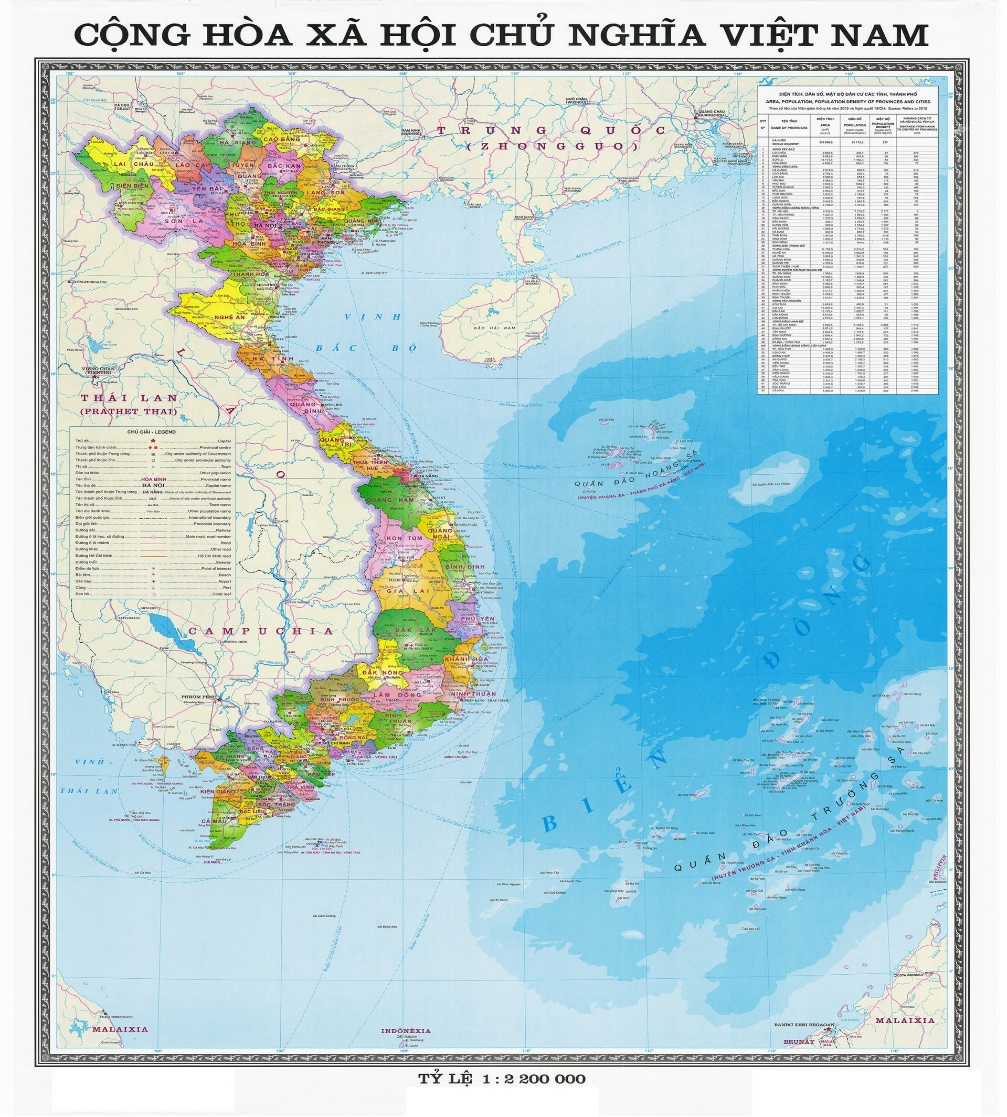 a. Tỉ lệ bản đồ
- TLBĐ là yếu tố để xác định mức độ thu nhỏ khoảng cách khi chuyển từ thực tế sang thể hiện trên mặt phẳng bản đồ.
Tỉ lệ số
- Có 3 cách thể hiện tỉ lệ bản đồ: Tỉ lệ chữ, tỉ lệ thước, tỉ lệ số.
Tỉ lệ thước
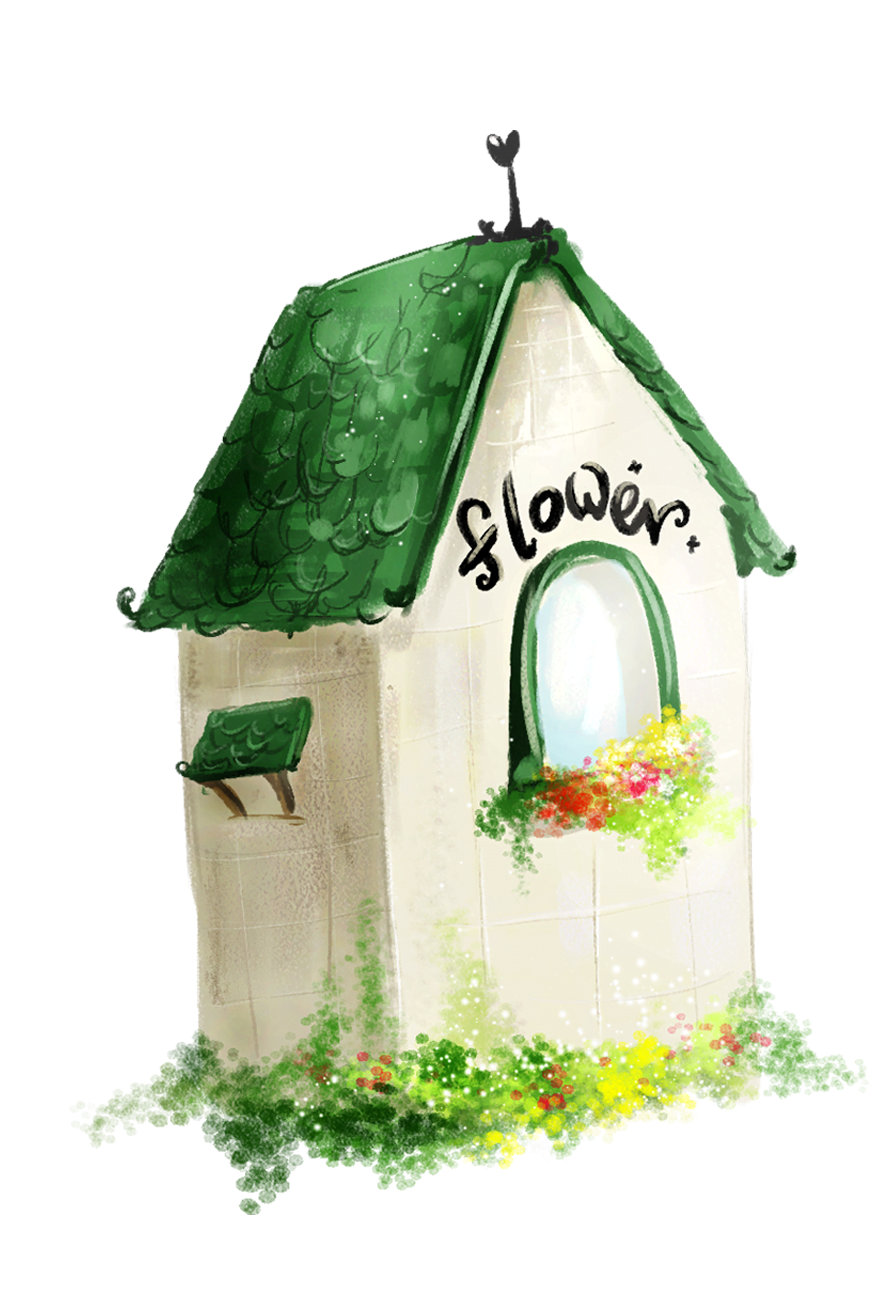 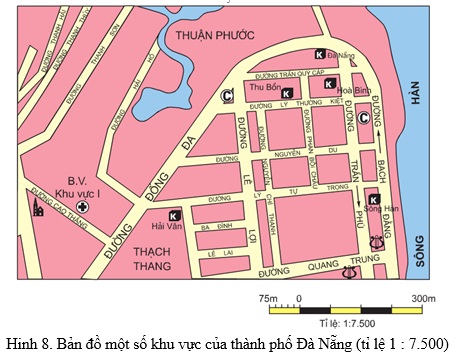 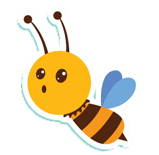 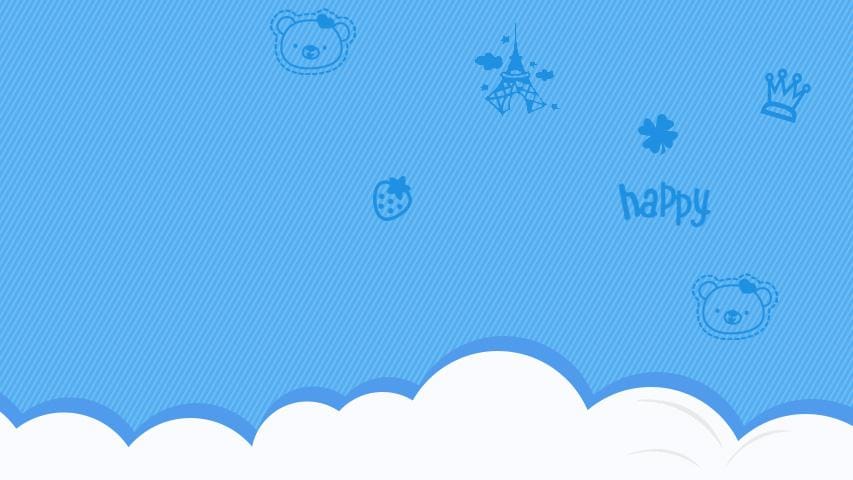 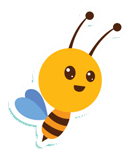 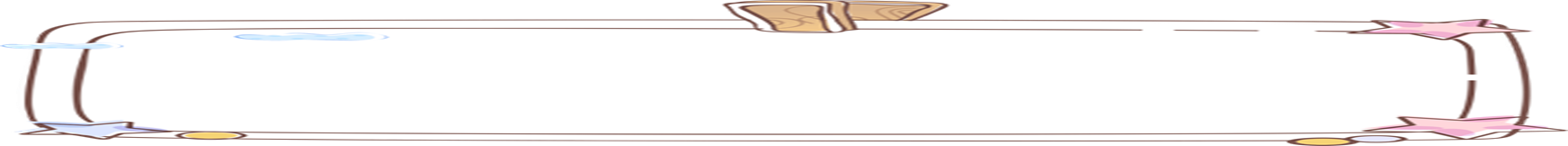 1
Bài 2. CÁC YẾU TỐ CƠ BẢN CỦA BẢN ĐỒ
3.Tỉ lệ bản đồ
Bài 1: Hãy tính khoảng cách từ Bạc Liêu đến Sóc Trăng ở hình 2.9
b. Tính khoảng cách trên bản đồ dựa vào tỉ lệ bản đồ theo thao tác:
- Xác định vị trí 2 điểm cần đo.
- Dùng thước thẳng hoặc đặt 2 đầu compa vào 2 điểm cần đo để xác định khoảng cách trên bản  đồ.
- Lấy khoảng cách của 2 điểm trên bản đồ nhân với tỉ lệ bản đồ.
Tình huống: Bạn Nam muốn đi từ Thái Bình lên Hà Nội, khi mua được bản đồ giao thông với tỉ lệ là 1: 200 000, Nam đã xác định đường đi nhưng không biết khoảng cách mất bao xa. Theo em, Nam có những cách nào để xác định khoảng cách TB-HN theo đường chim bay?
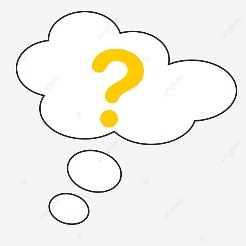 Theo em, muốn tính khoảng cách thực tế dựa vào bản đồ và tỉ lệ bản đồ ta cần phải thực hiện các thao tác nào?
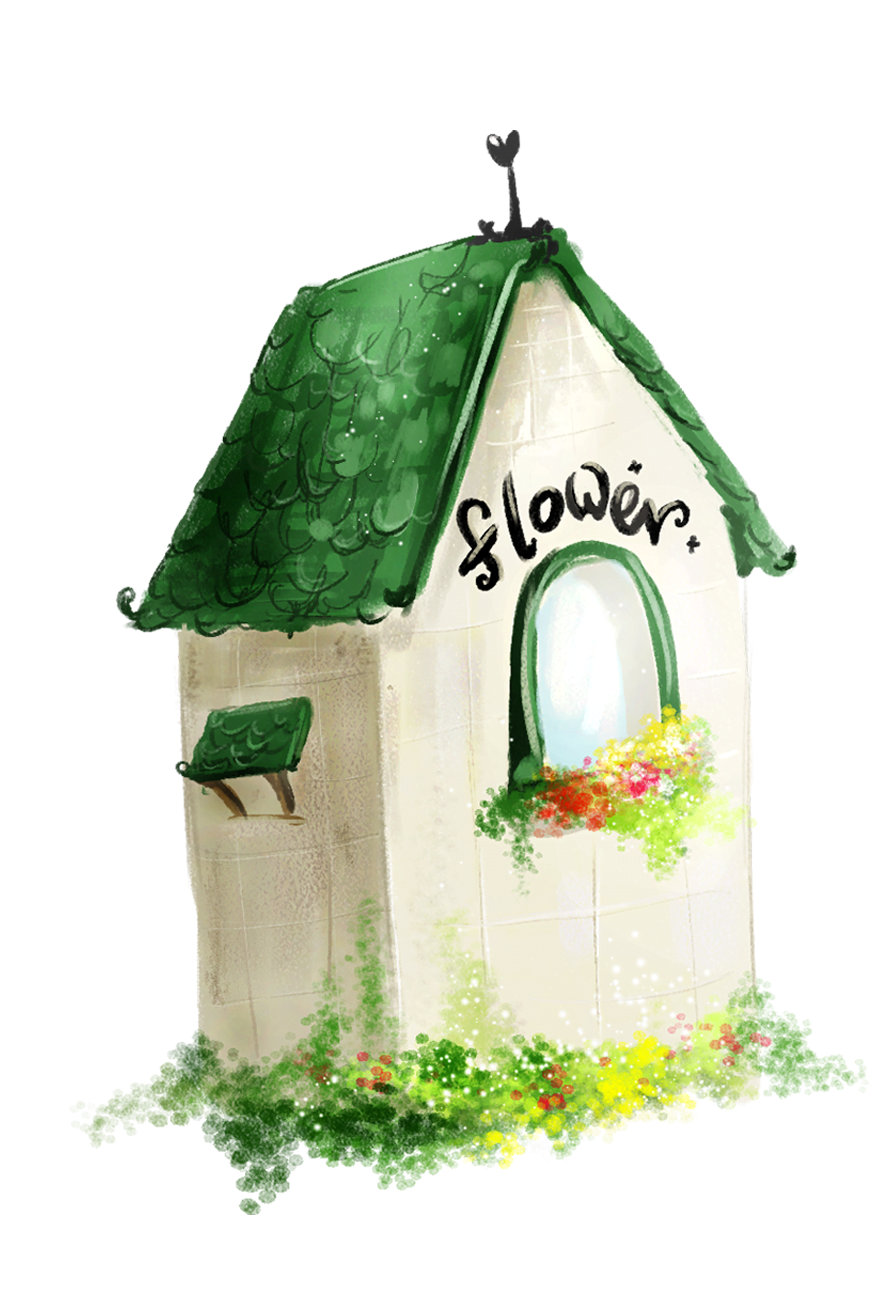 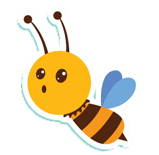 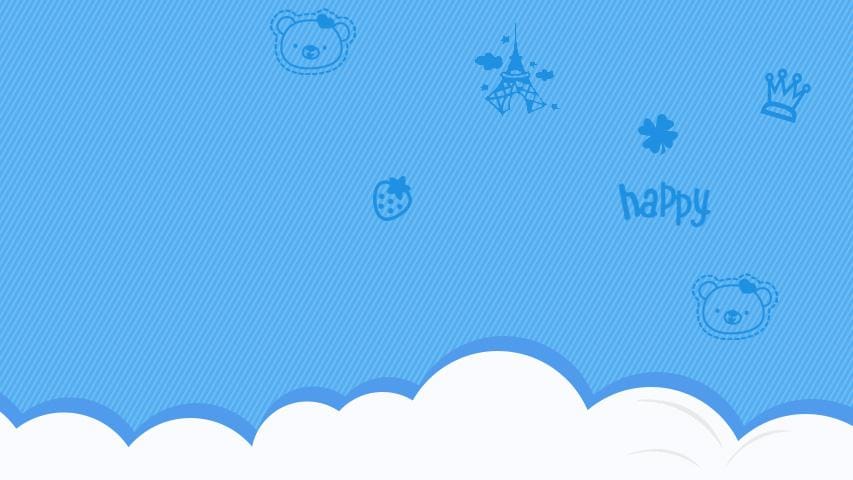 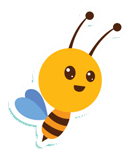 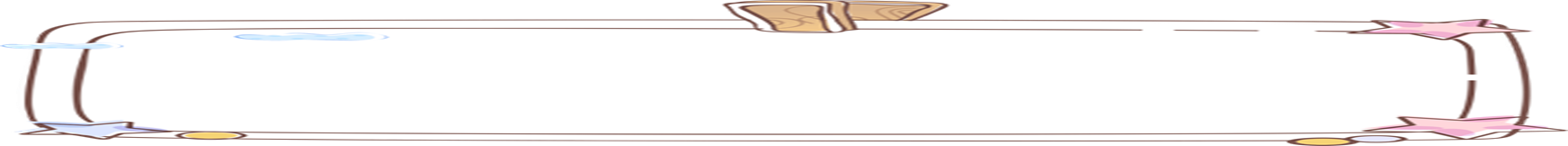 1
Bài 2. CÁC YẾU TỐ CƠ BẢN CỦA BẢN ĐỒ
4. Phương hướng trên bản đồ
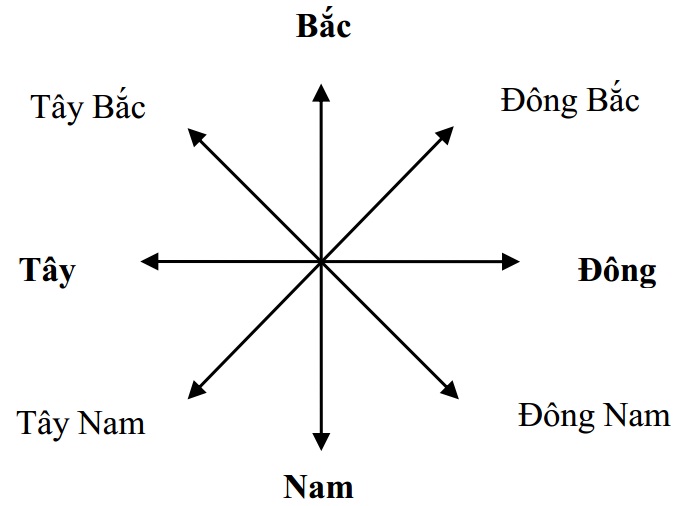 - Đầu trên của các kinh tuyến chỉ hướng bắc, đầu dưới chỉ hướng nam.
- Đầu bên trái của các vĩ tuyến chỉ hướng tây, đầu bên phải chỉ hướng đông.
-> Có 4 hướng chính là Đông, Tây, Nam, Bắc
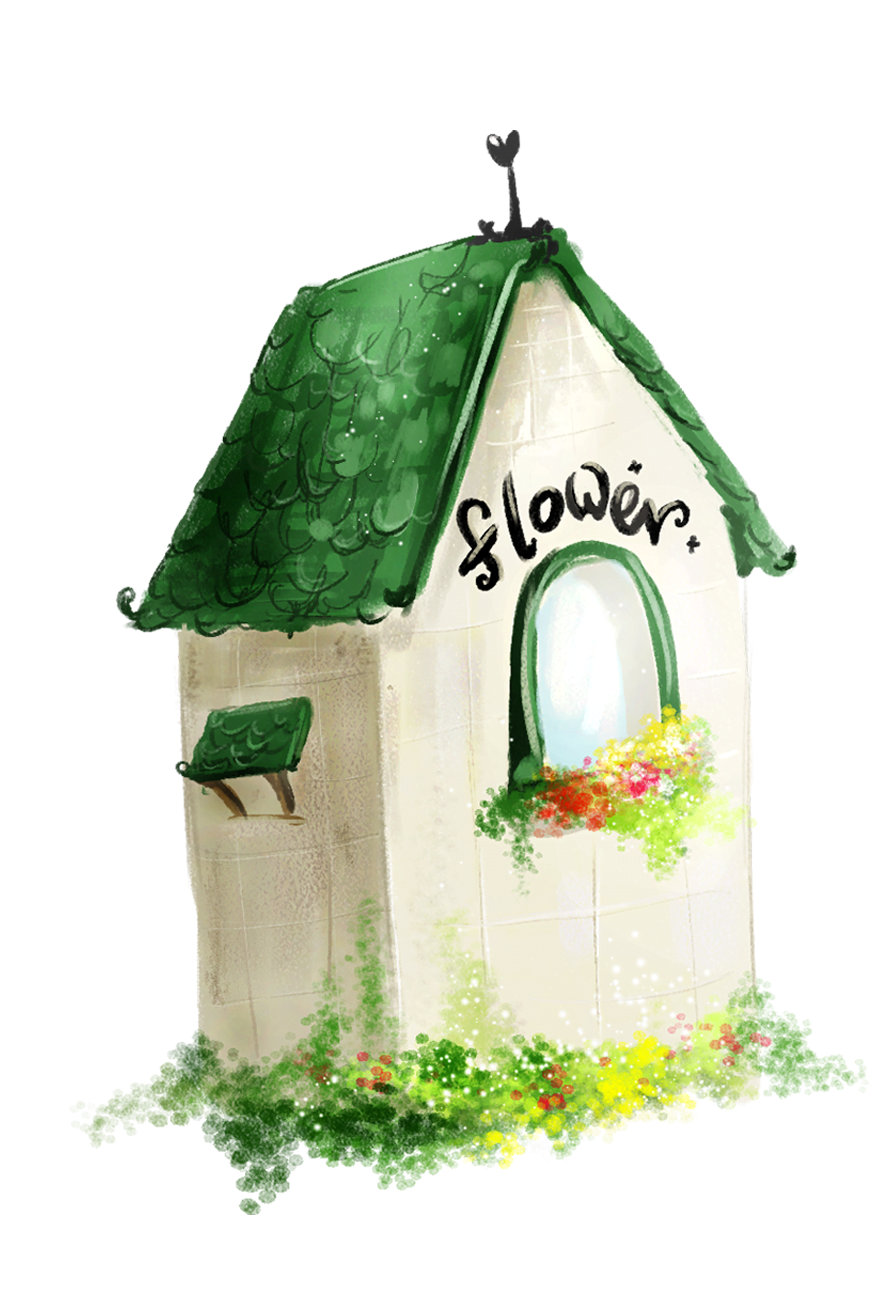 Quan sát H2.11, xác định và đọc tên các hướng chính trên hình.
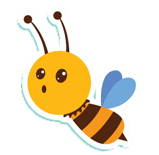 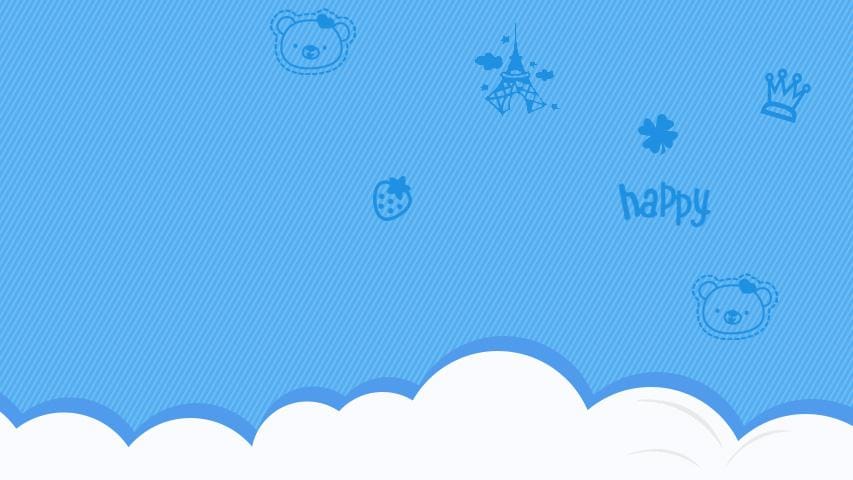 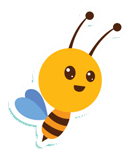 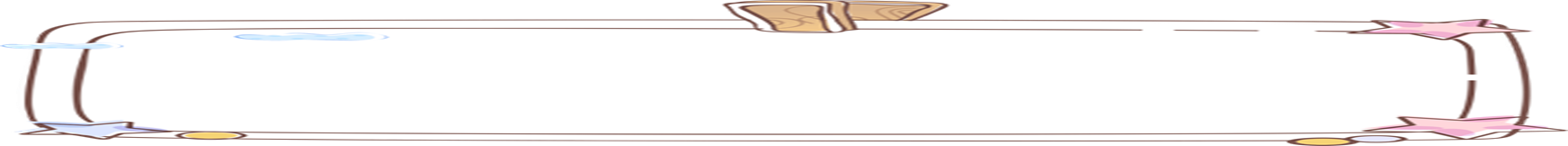 1
Bài 2. CÁC YẾU TỐ CƠ BẢN CỦA BẢN ĐỒ
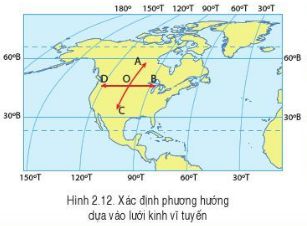 Bắc
Tây
Đông
Nam
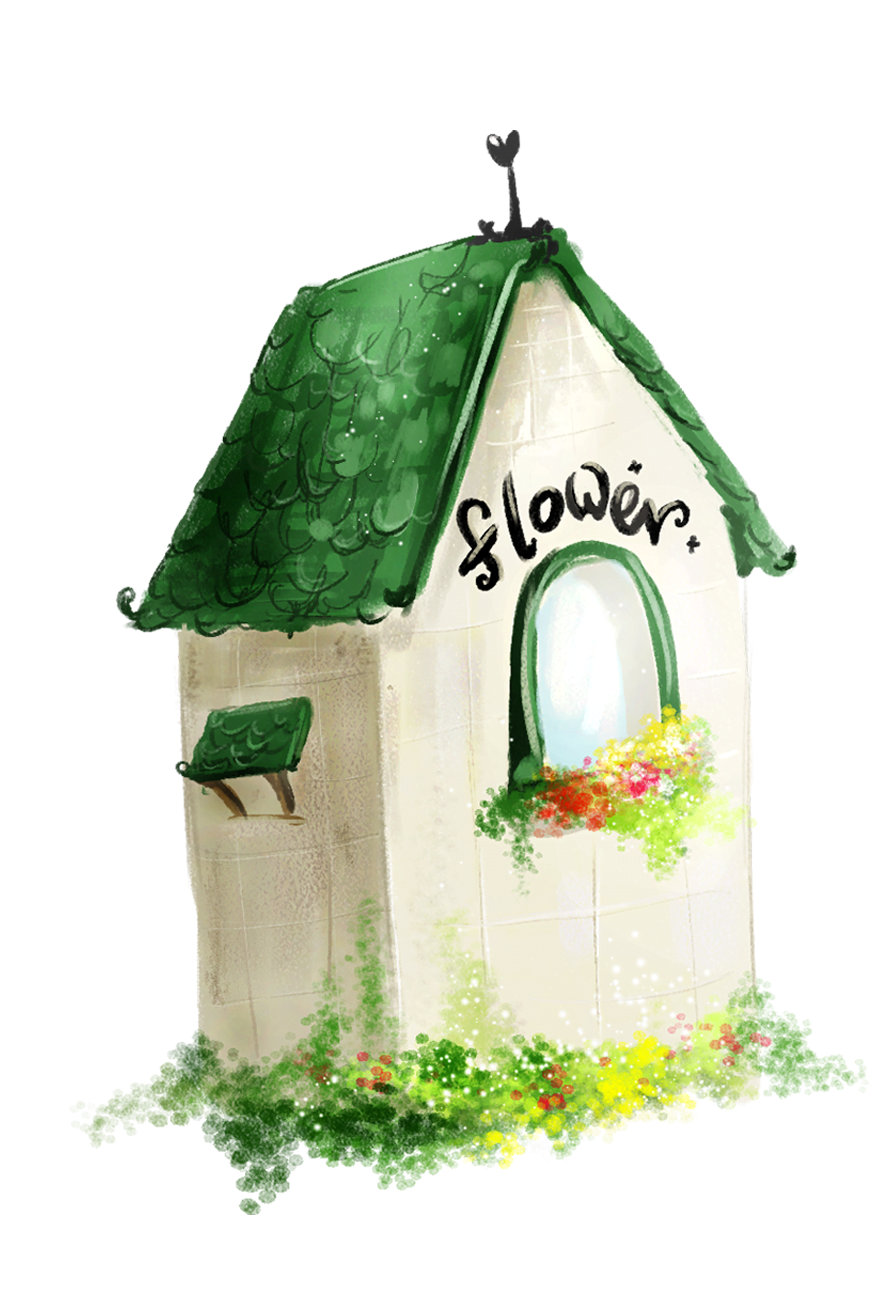 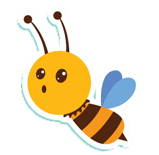 Quan sát hình 2.12, hình 2.13 cho biết hướng OA, OB, OC, OD có trong mỗi hình?
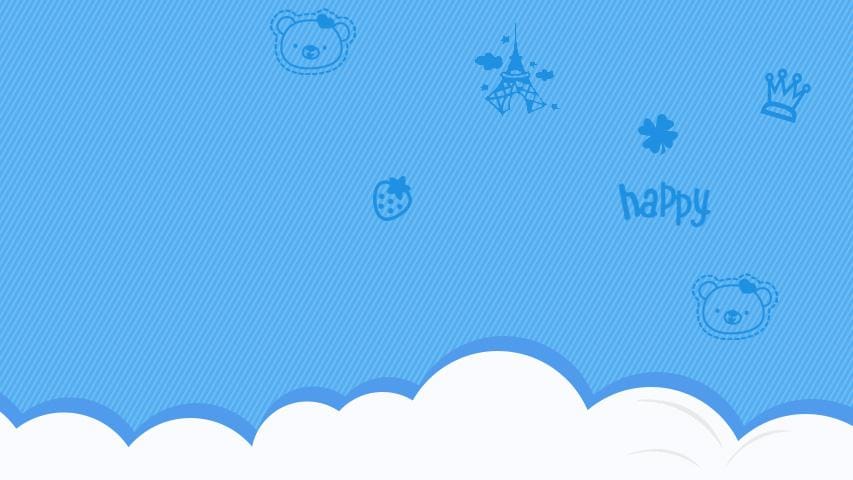 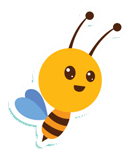 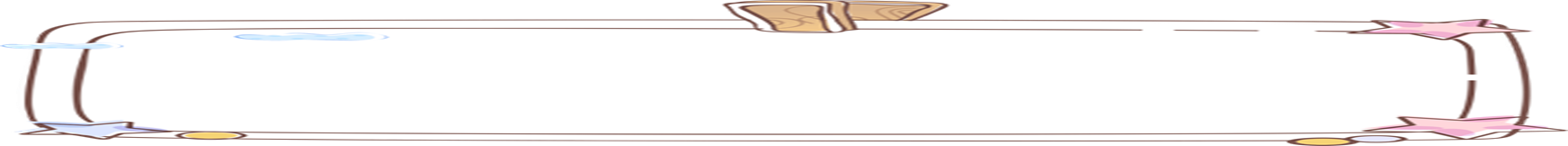 1
Bài 2. CÁC YẾU TỐ CƠ BẢN CỦA BẢN ĐỒ
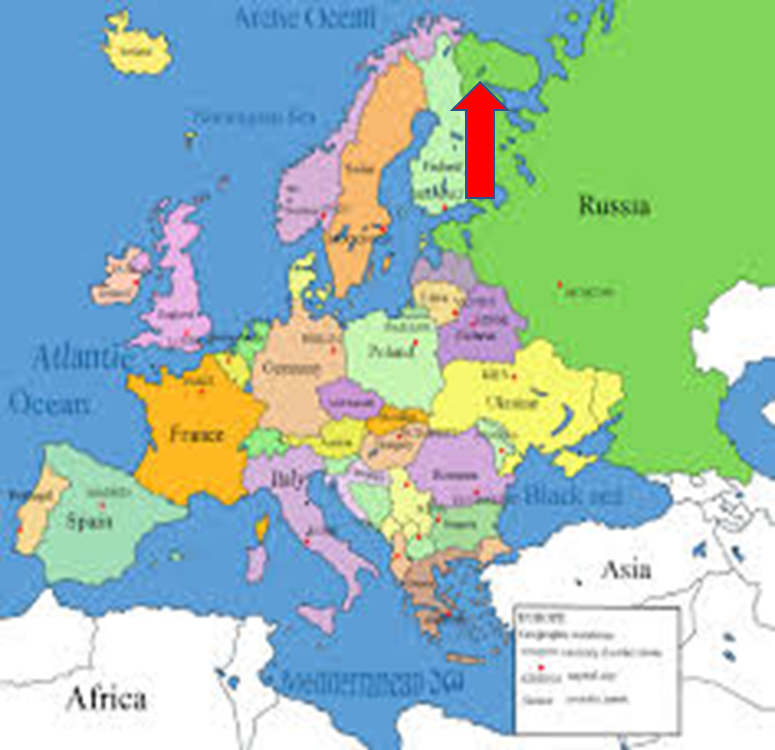 - Có 2 cách xác định phương hướng:
+ Dựa vào đường kinh, vĩ tuyến.
+ Dựa vào mũi tên chỉ hướng Bắc trên bản đồ.
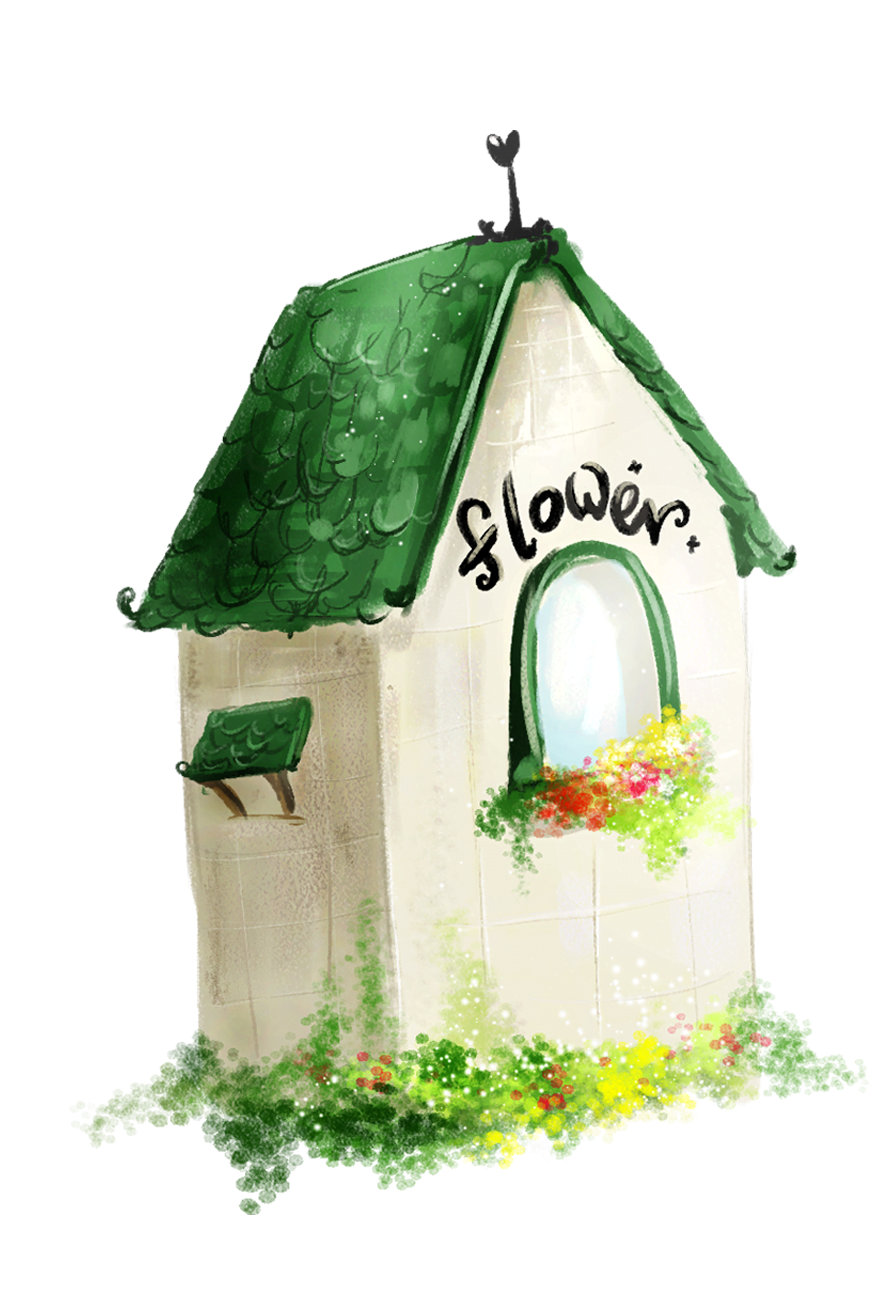 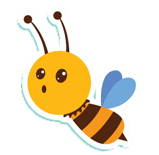 Đối với bản đồ không có kinh, vĩ tuyến để xác định phương hướng em cần làm gì?
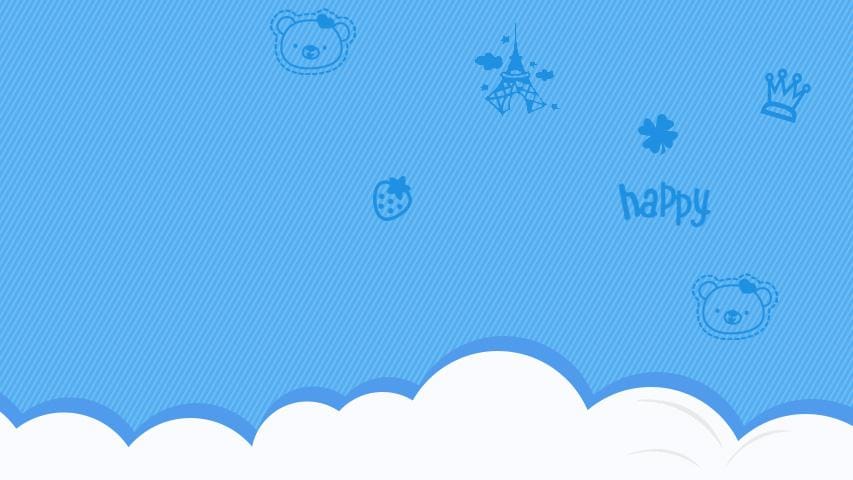 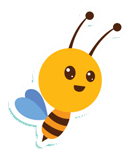 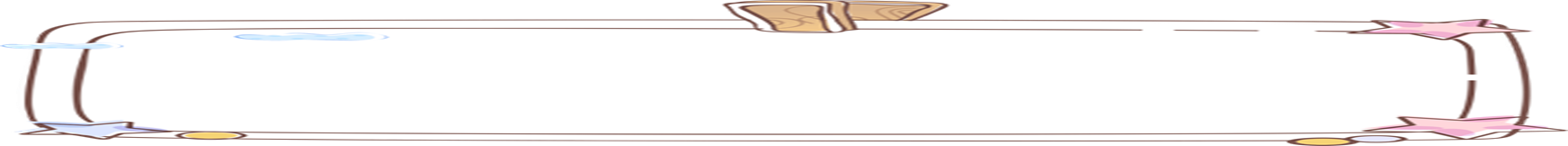 1
Bài 2. CÁC YẾU TỐ CƠ BẢN CỦA BẢN ĐỒ
5. Một số bản đồ thông dụng
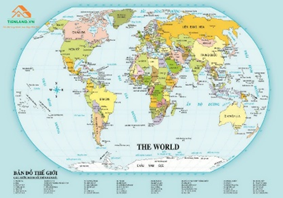 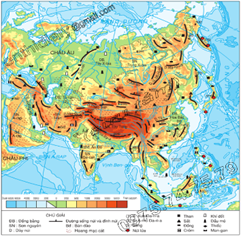 ? Sắp xếp các bản đồ trên thành 2 nhóm: bản đồ địa lí chung và bản đồ địa lí chuyên đề.
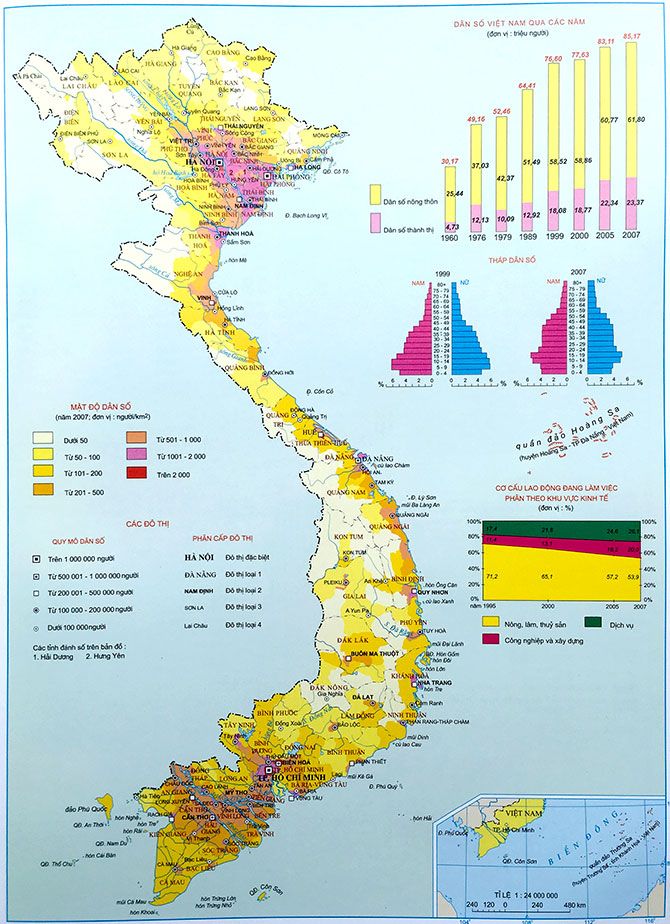 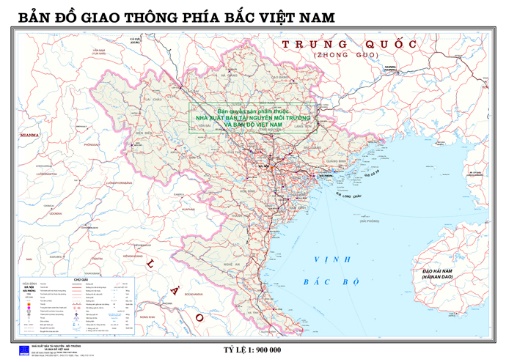 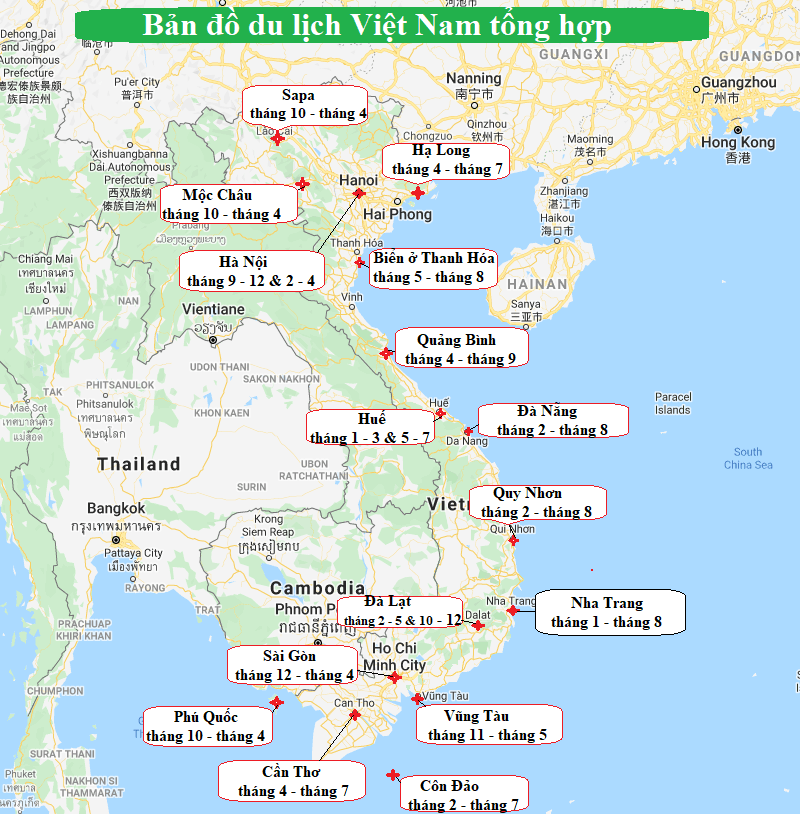 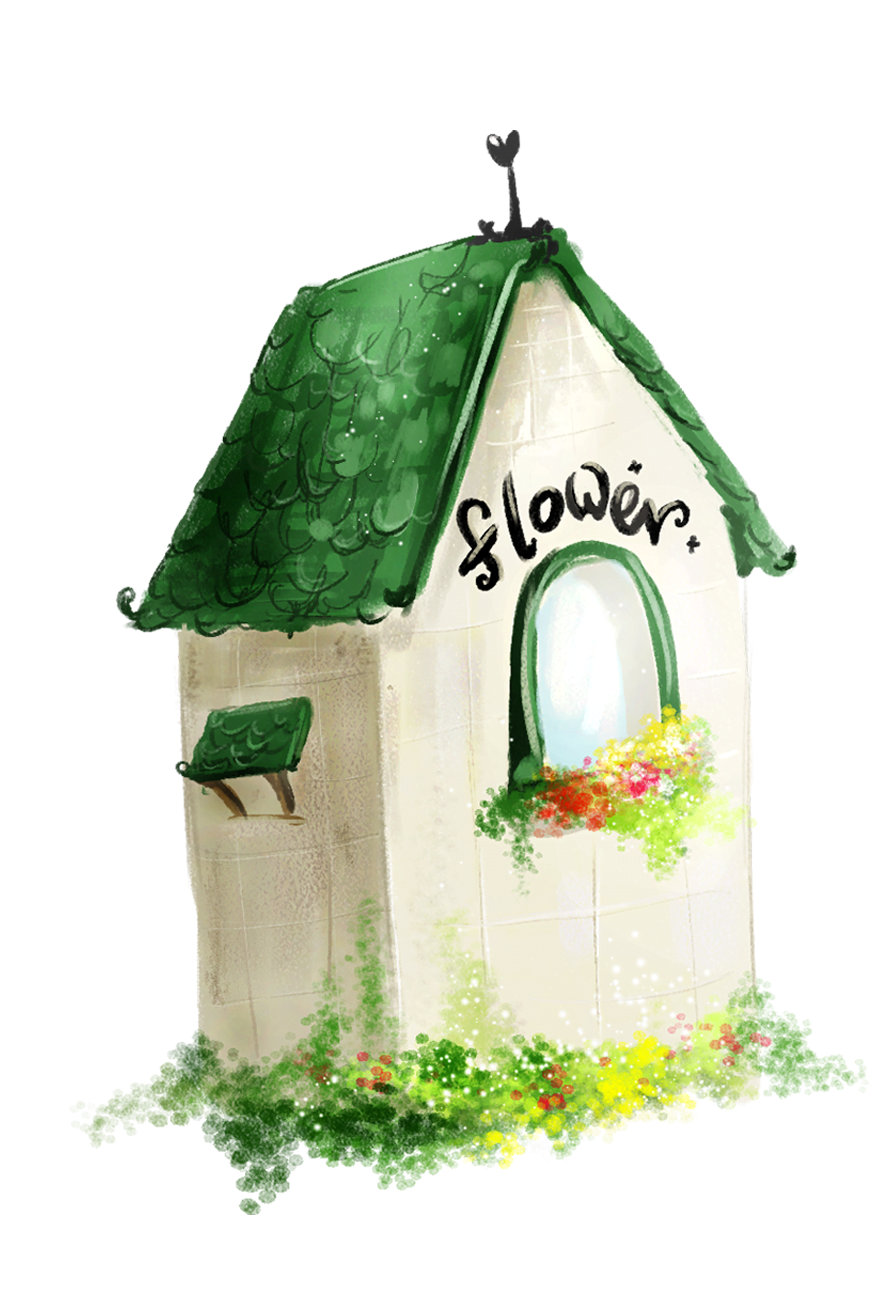 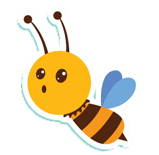 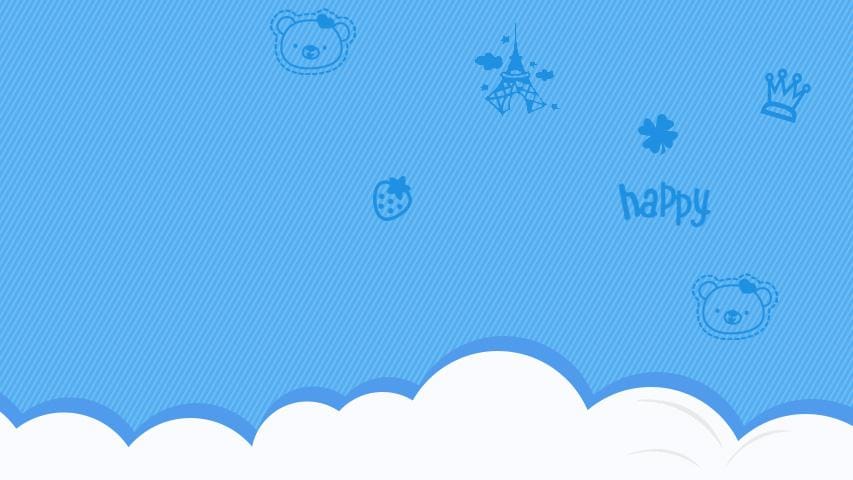 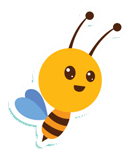 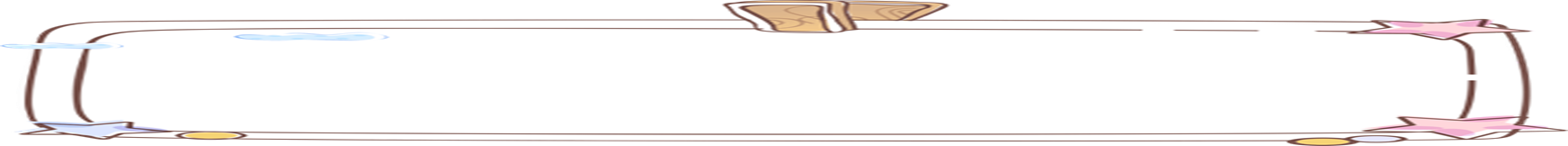 1
Bài 2. CÁC YẾU TỐ CƠ BẢN CỦA BẢN ĐỒ
- Bản đồ địa lí chung thể hiện cụ thể các đối tượng địa lí trên bề mặt đất như địa hình, đất, sinh vật, sông ngòi, ranh giới hành chính...Nhóm này không tập trung làm nổi bật vào yếu tố nào.
- Bản đồ địa lí chuyên đề: Có nội dung thể hiện tập trung một hoặc hai đối tượng địa lí, các đối tượng chính được ưu tiên thể hiện.
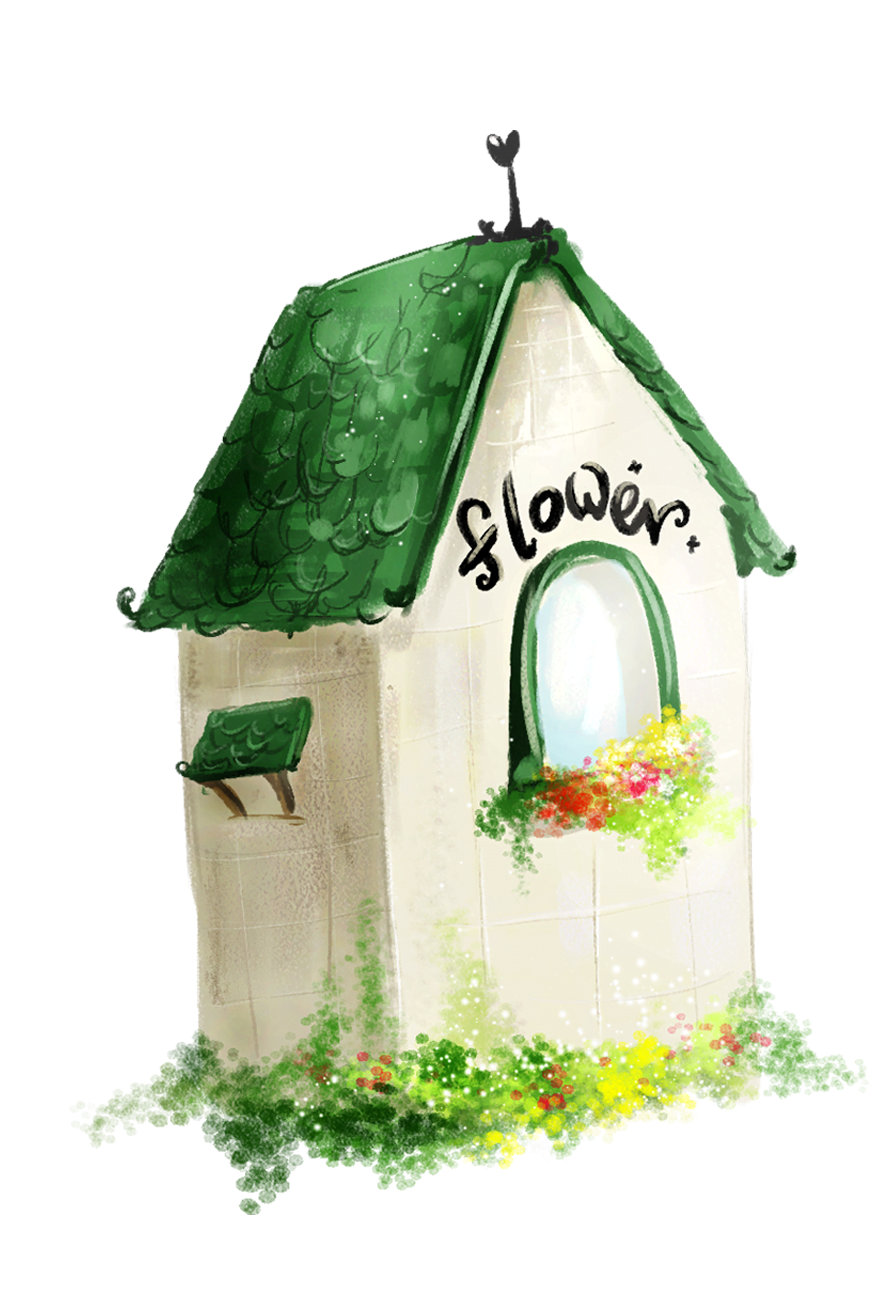 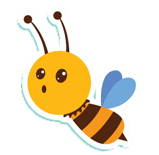 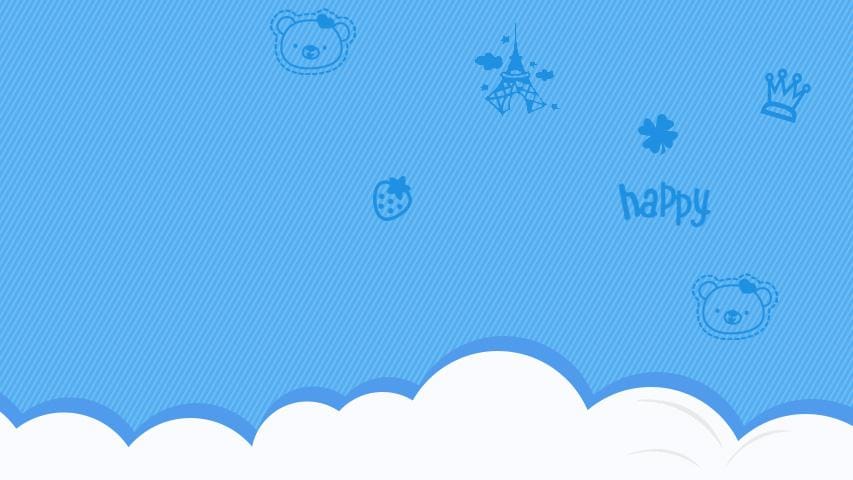 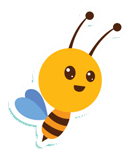 LUYỆN TẬP
Chọn đáp án đúng nhất:
Câu 1: Bản đồ là
A. hình vẽ của Trái Đất lên mặt giấy.
B. mô hình của Trái Đất được thu nhỏ lại.
C. hình vẽ  bề mặt Trái Đất trên mặt giấy.
D. hình vẽ thu nhỏ tương đối chính xác của một khu vực hay toàn bộ bề mặt Trái Đất.
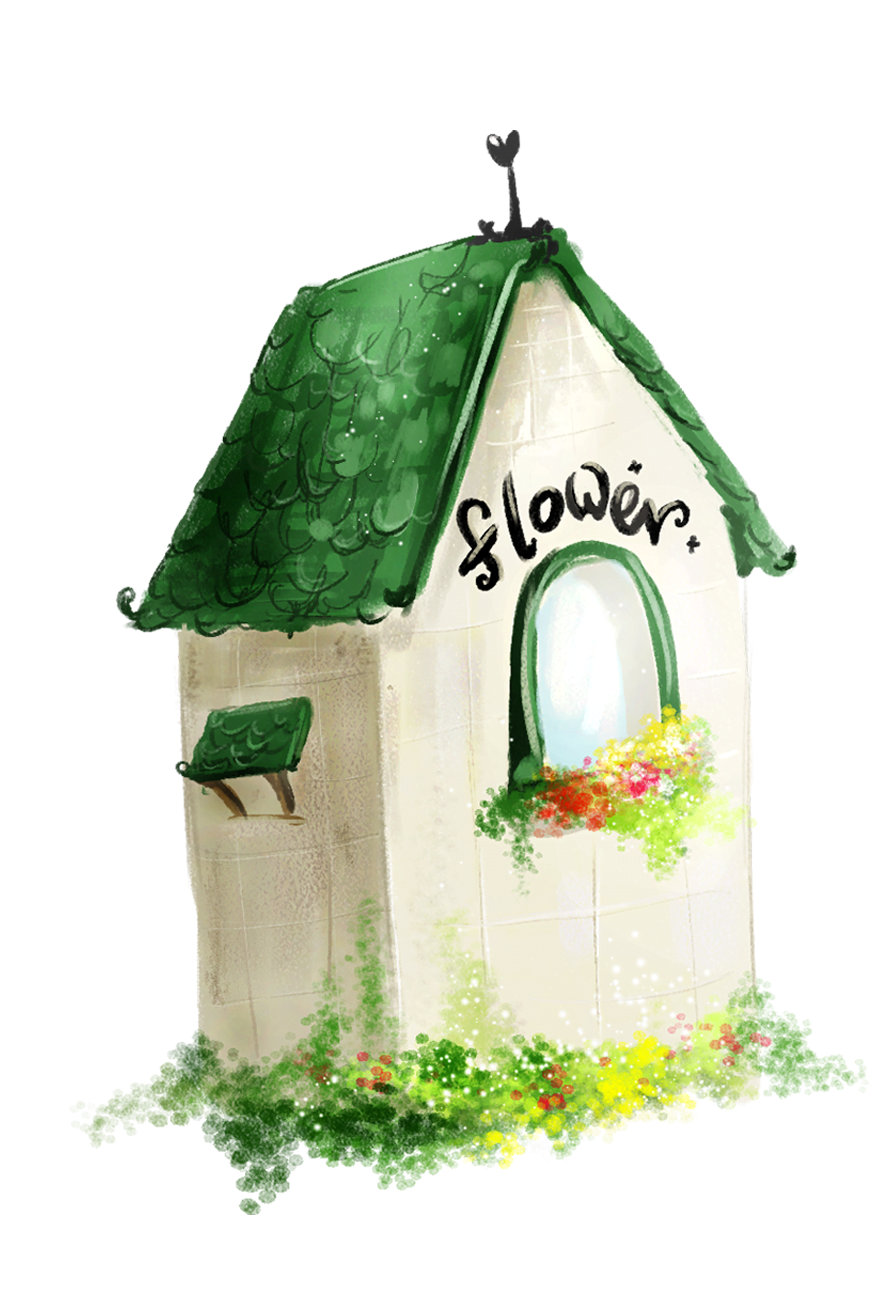 Đáp án: - D
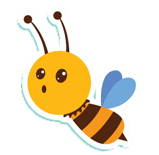 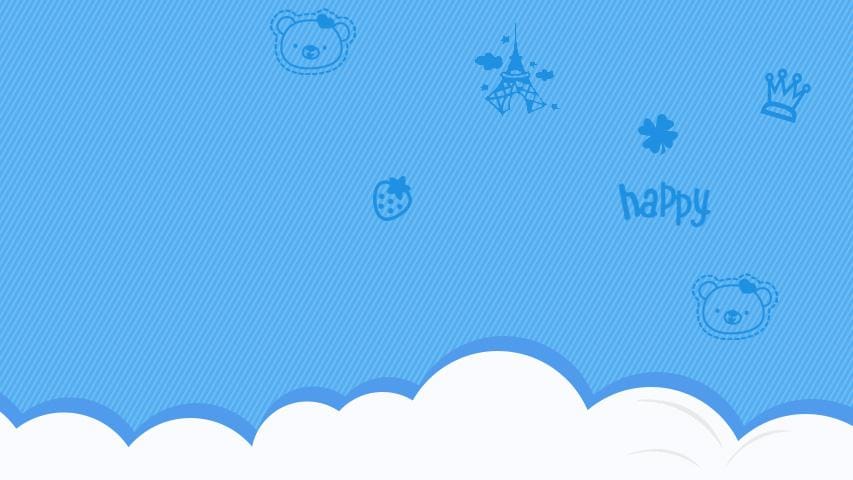 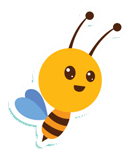 Chọn đáp án đúng nhất:
Câu 2: Để xác định phương hướng trên bản đồ không vẽ  kinh, vĩ tuyến thì dựa vào mũi tên chỉ hướng
A. bắc.	                                B. nam.
C. đông                     	D. tây.
Đáp án: - A
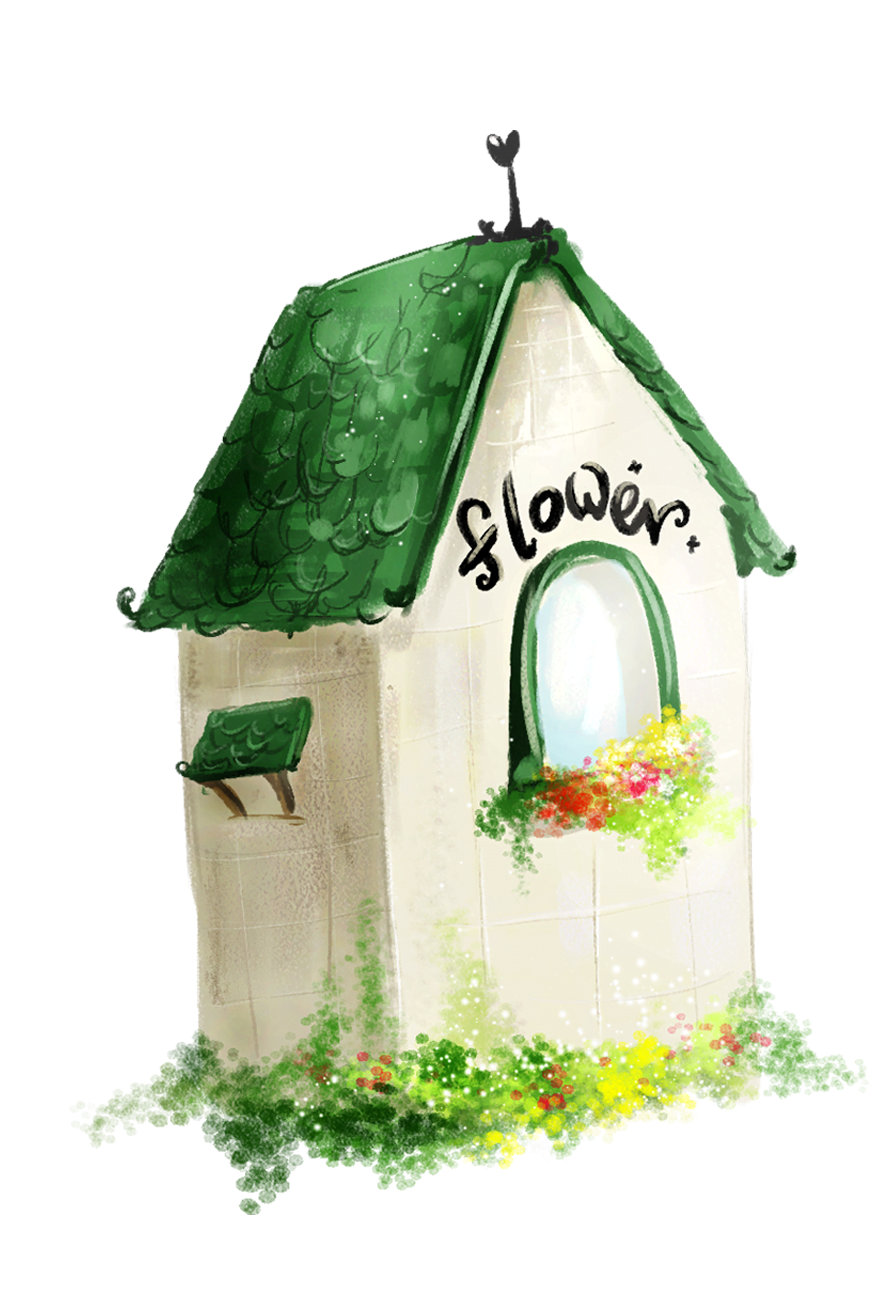 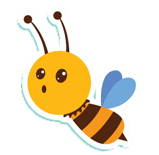 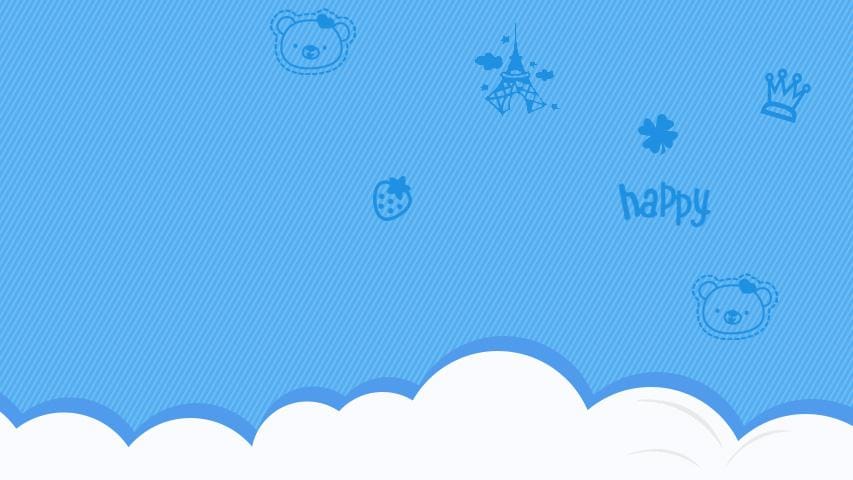 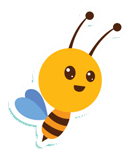 Chọn đáp án đúng nhất:
Câu 3: Ý nào sau đây không đúng theo quy ước phương hướng trên bản đồ?
A. đầu phía trên của kinh tuyến chỉ hướng bắc. 
B. đầu bên phải của vĩ tuyến chỉ hướng tây.
C. đầu phía dưới kinh tuyến chỉ hướng nam.
D. đầu bên phải của vĩ tuyến chỉ hướng đông.
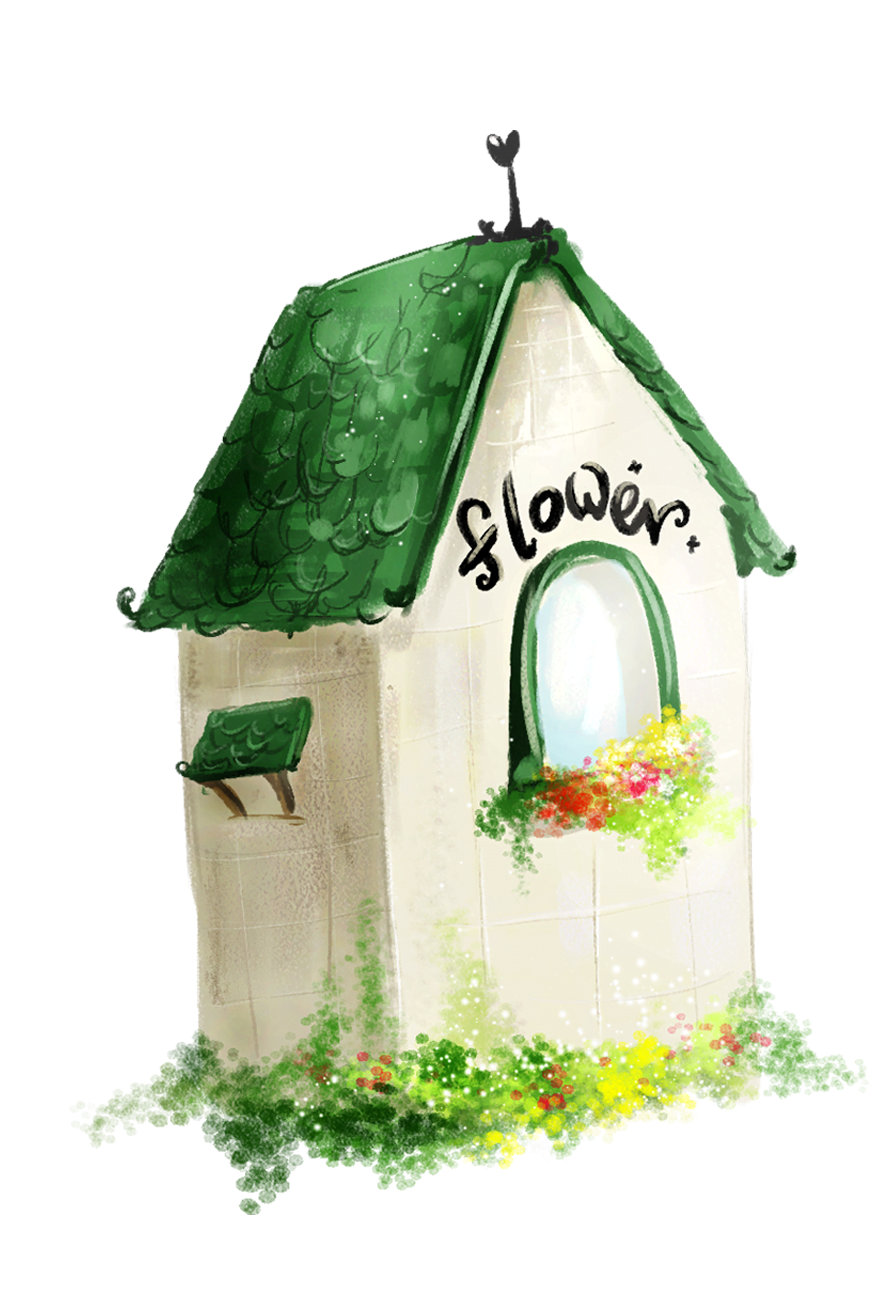 Đáp án: - B
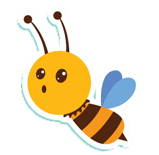 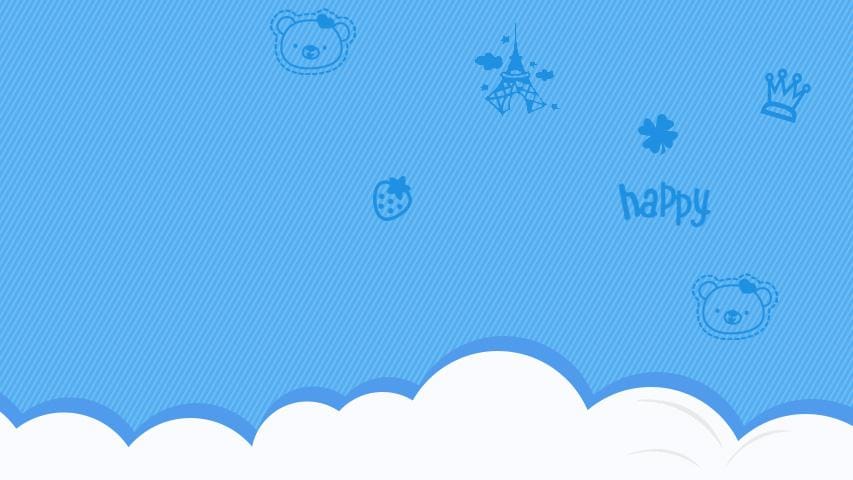 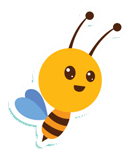 Chọn đáp án đúng nhất:
Câu 4: Hằng ngày Mặt Trời mọc ở hướng nào?
A. Bắc.	B. Nam.
C. Đông.	D. Tây.
Đáp án: - C
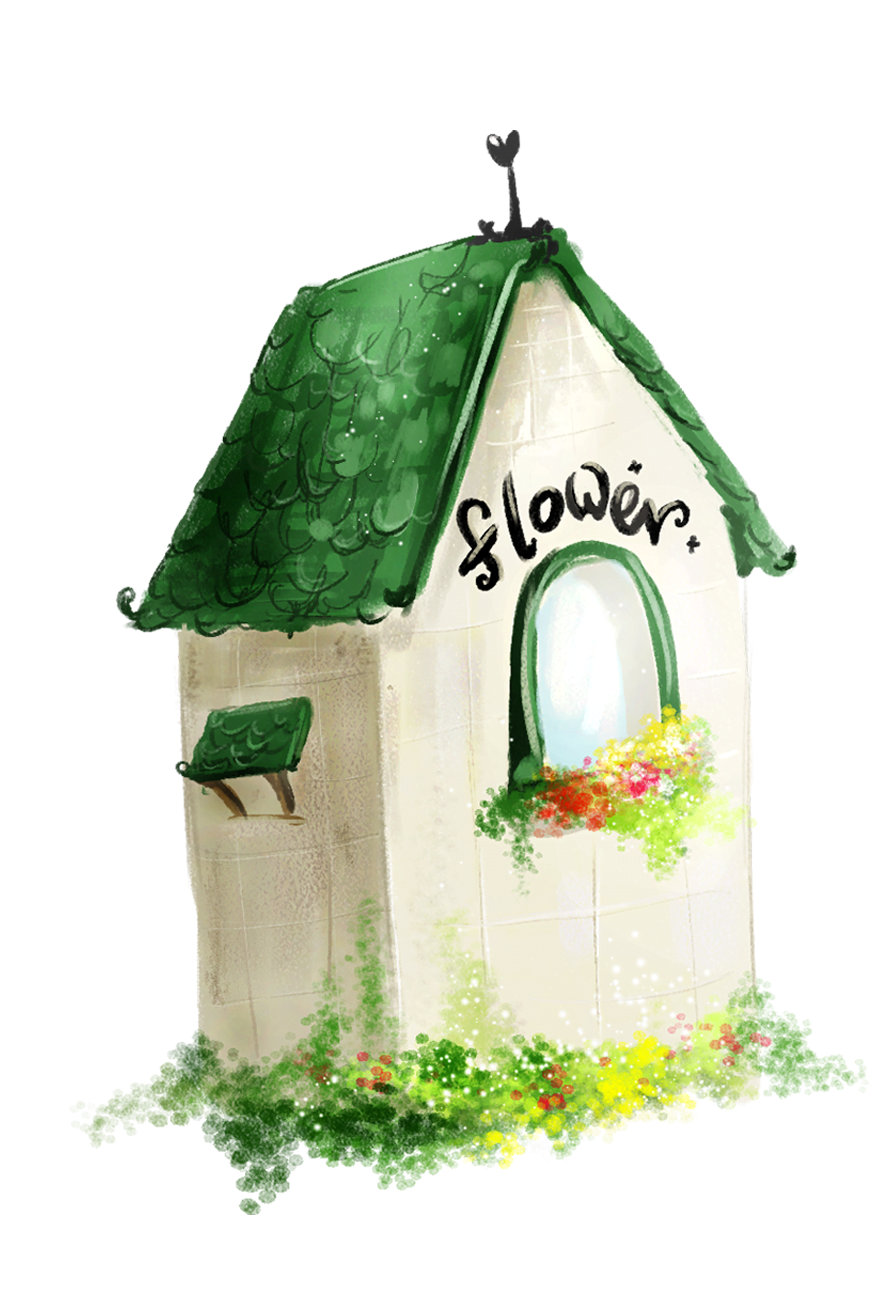 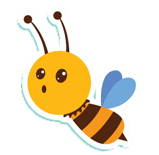 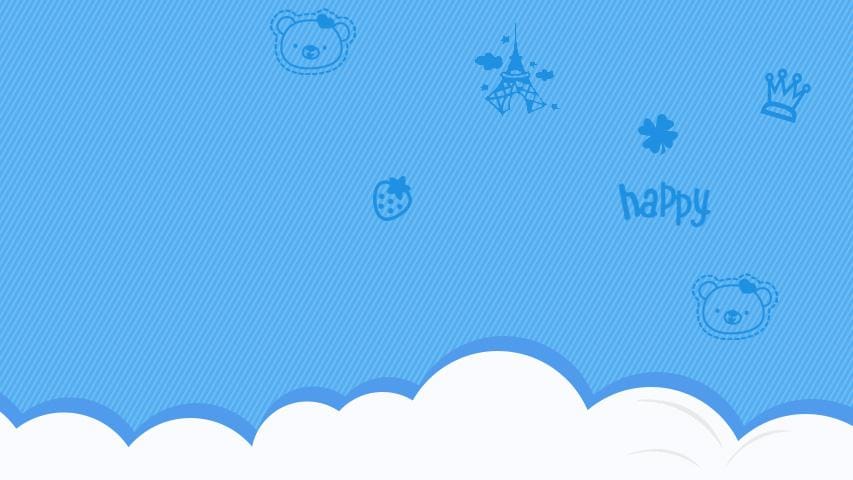 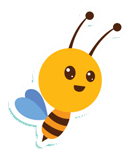 Câu 5: Quan sát lược đồ sau và trả lời câu hỏi
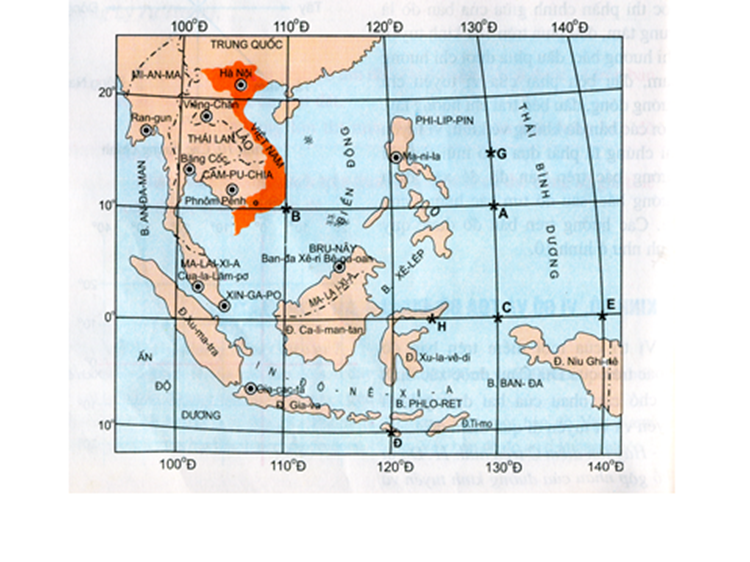 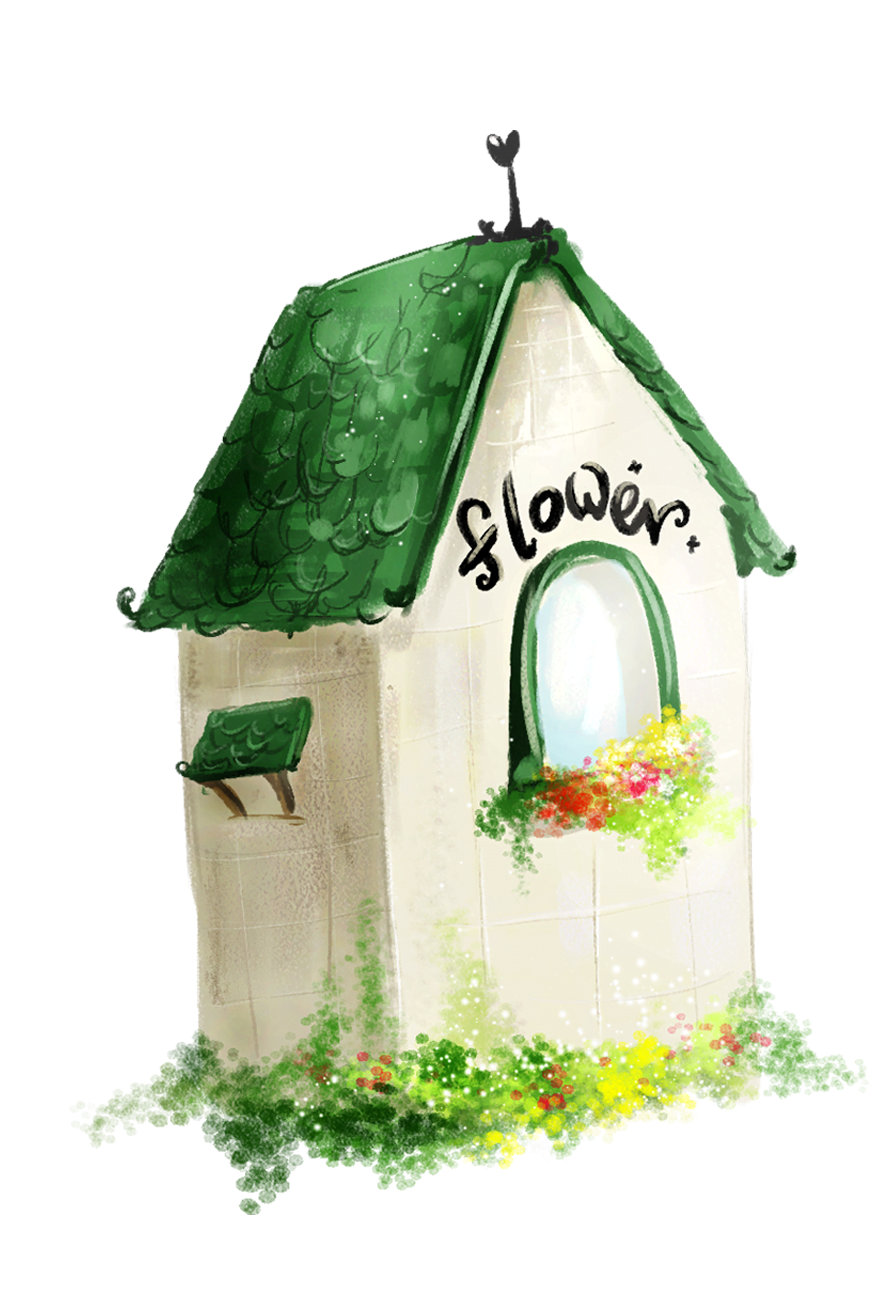 Câu 5.1: Từ  Ran-gun (Mi-an-ma) đến Ma-ni-la (Philppin) theo hướng nào?
A. Đông	                       B. Đông Nam.
C. Tây Nam.	                       D. Đông Bắc.
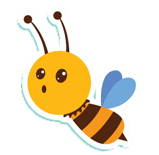 Đáp án: - A
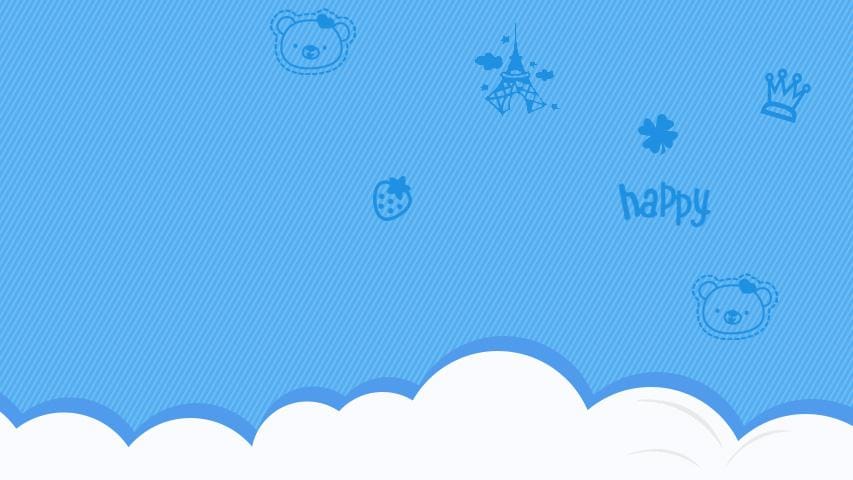 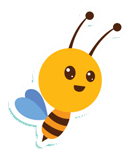 Chọn đáp án đúng nhất:
Câu 5.2: Từ  Phmon phênh (Cam-pu-chia) đến thủ đô Hà Nội đi theo hướng 
A. Nam.	                    B. Đông Nam.
C. Tây Nam.	                    D. Đông Bắc.
Đáp án: - C
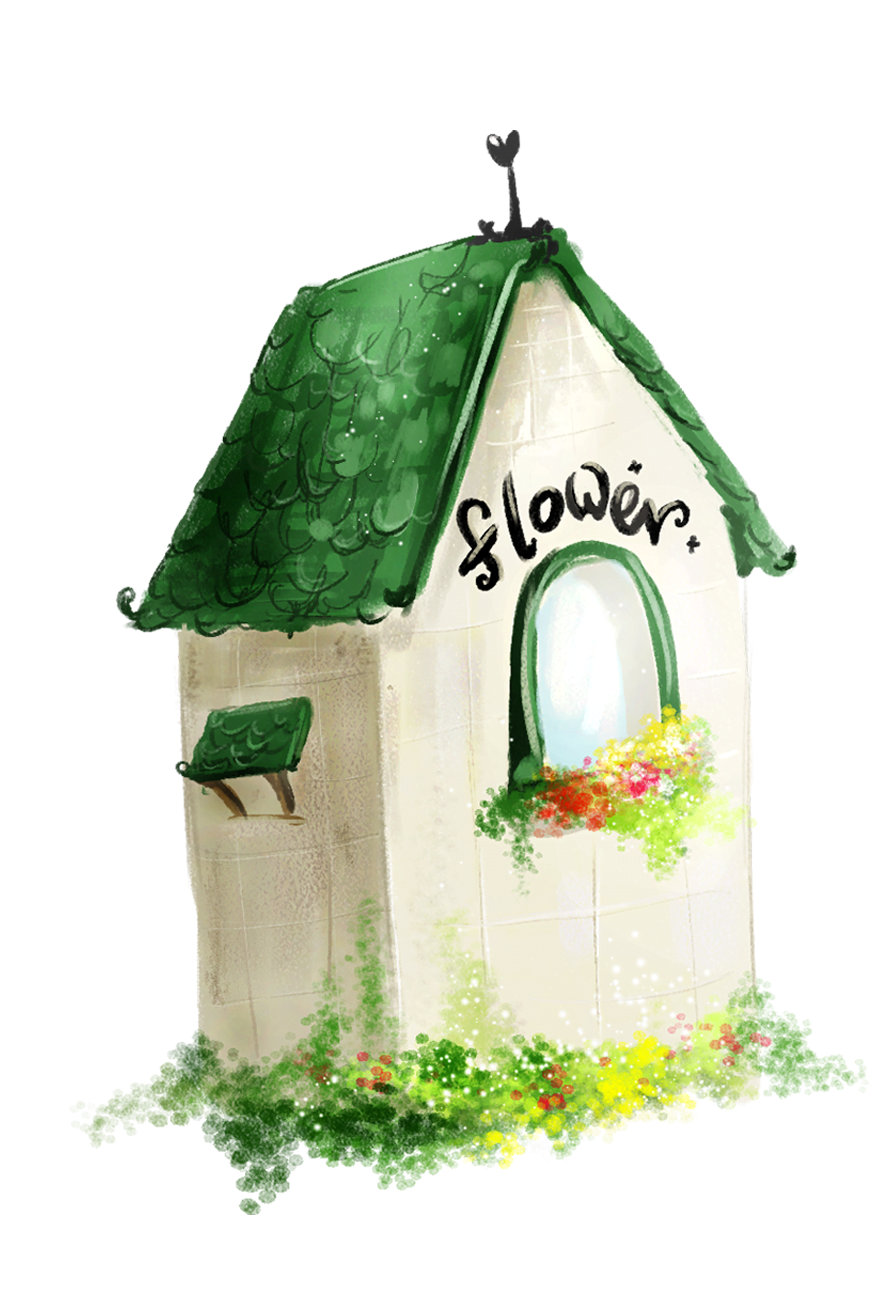 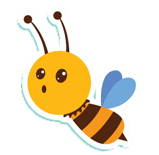 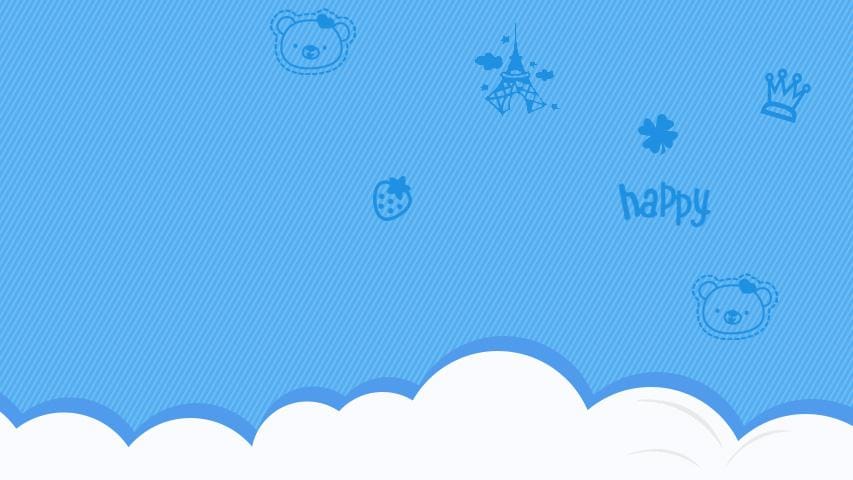 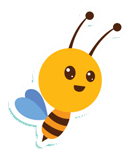 Chọn đáp án đúng nhất:
Câu 5.3: Từ thủ đô Gia-cat-ta (In-đô-nê-xi-a) đến thủ đô Ban-đa Xê-ri Bê-ga-oan ( Bru nây) đi theo hướng
A. Nam.	                 B. Đông Nam.
C. Tây Nam.	                 D. Đông Bắc.
Đáp án: - D
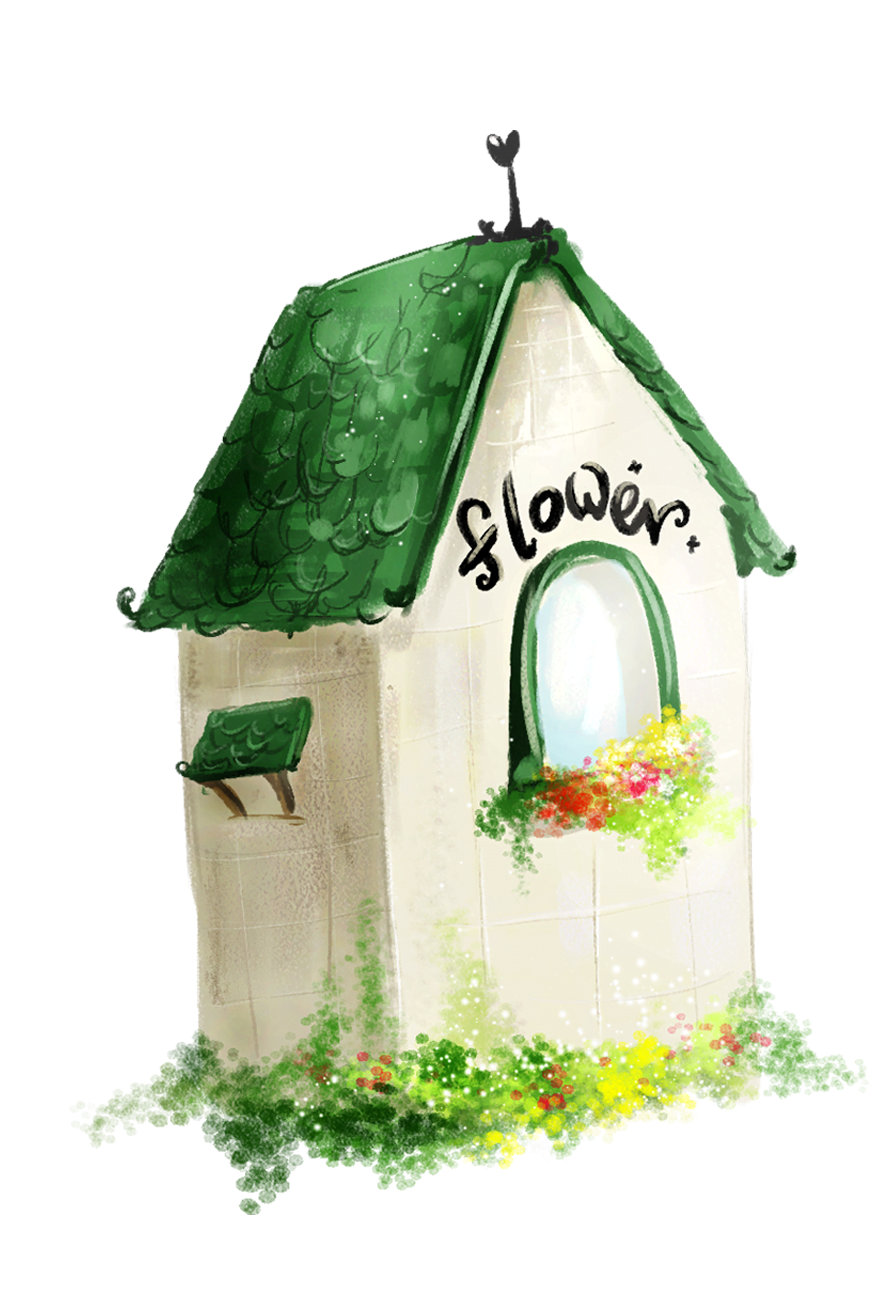 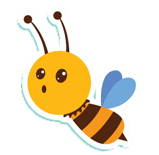 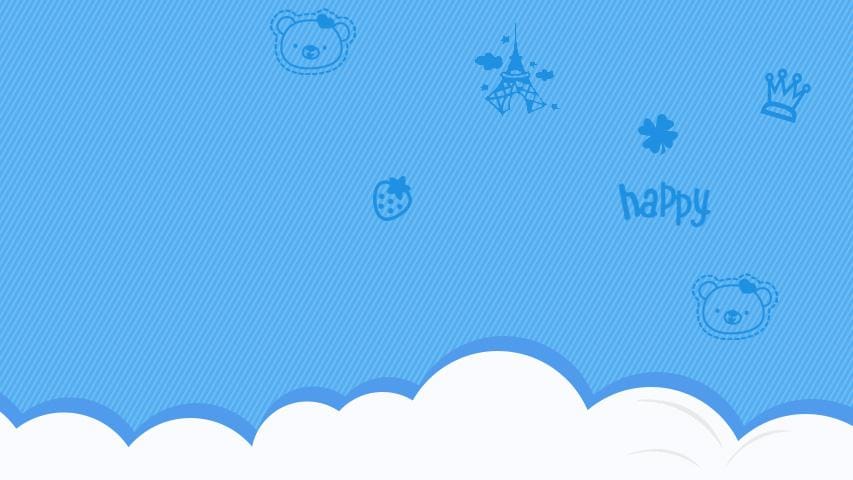 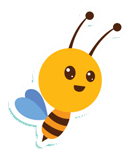 VẬN DỤNG
? Tự làm các kí hiệu điểm, hình học, chữ bằng bìa cứng (Mỗi loại kí hiệu làm khoảng 3-5 kí hiệu)
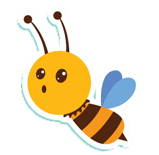 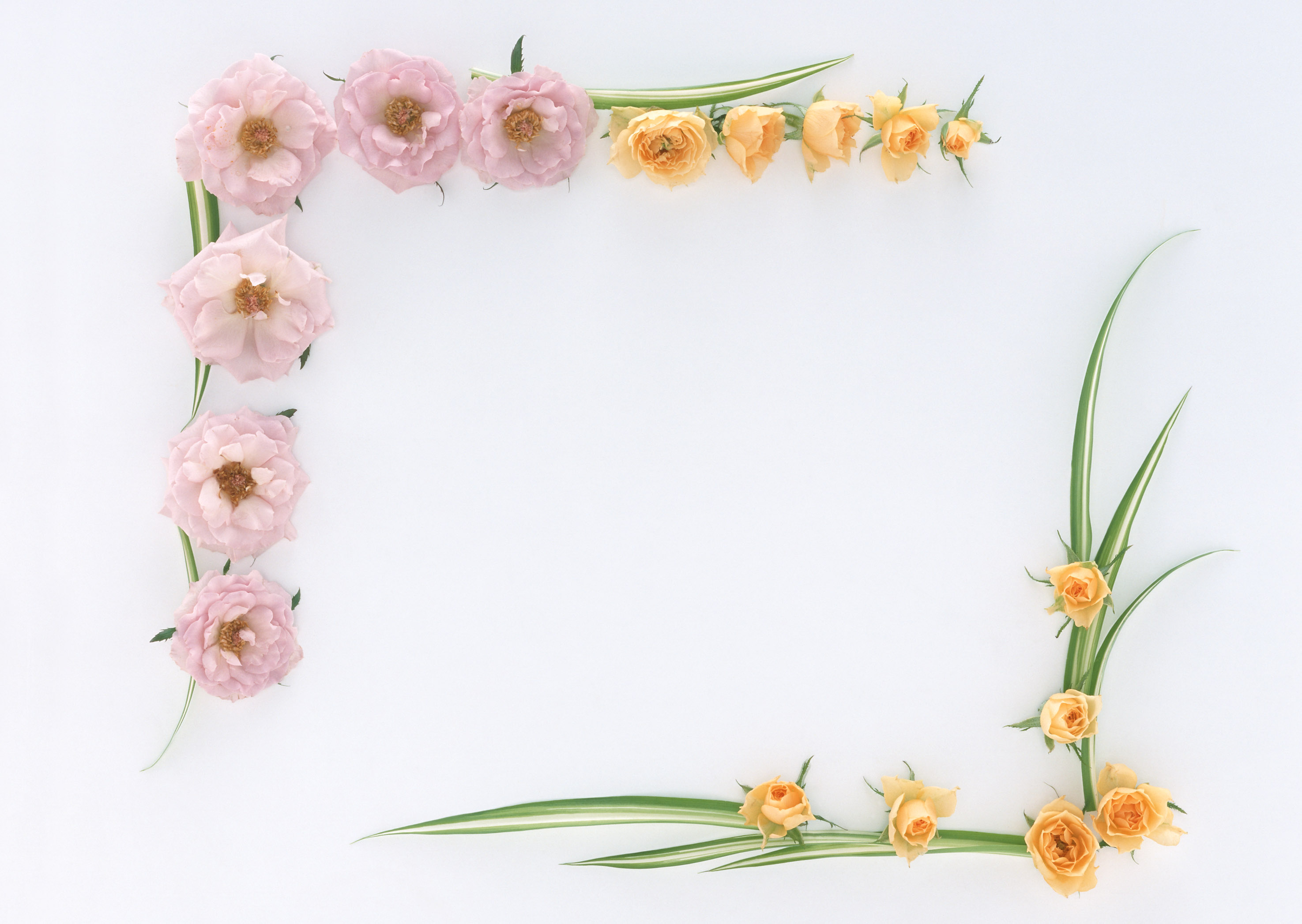 CHÚC CÁC EM HỌC TỐT
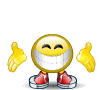